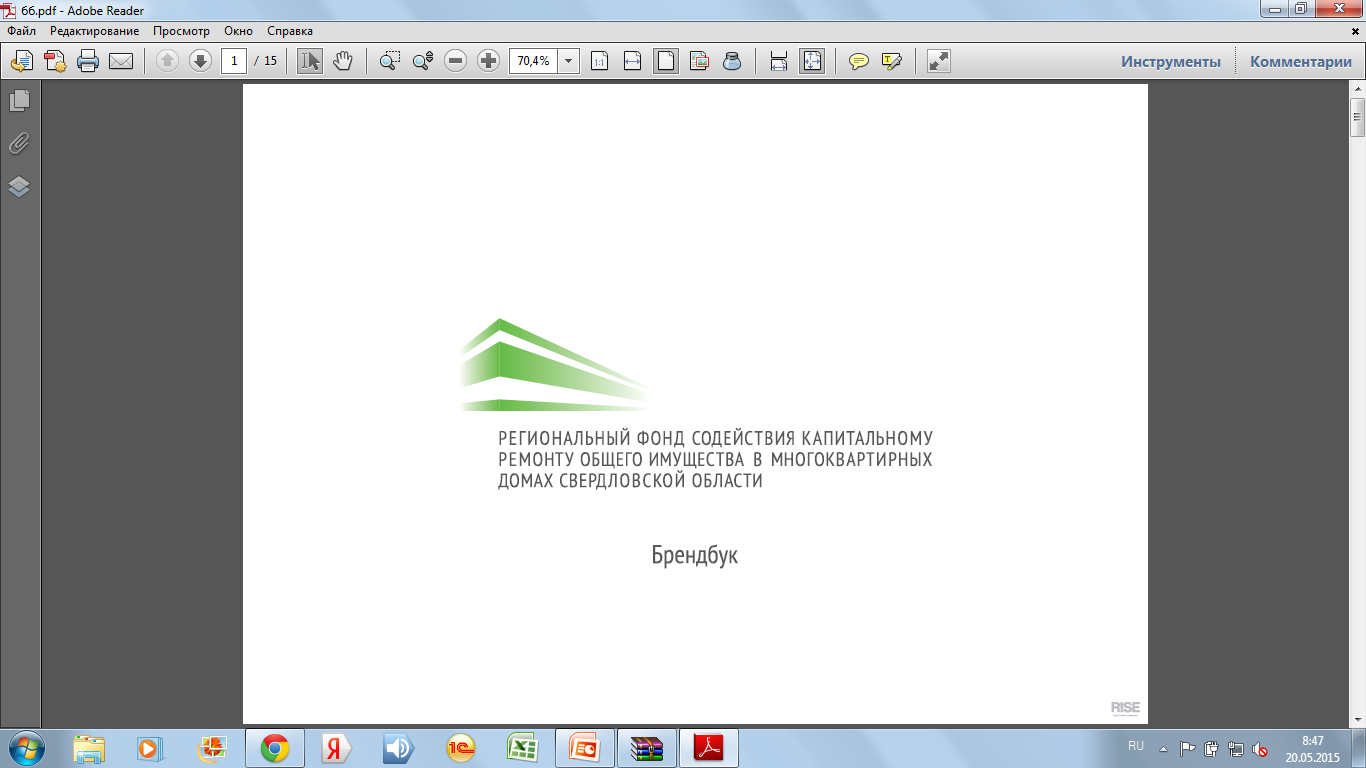 Реализация пилотного проекта по ремонту лифтов в домах повышенной этажности с учетом монтажа системы пожарной безопасности
Заместитель генерального директора Регионального Фонда содействия капитальному ремонту общего имущества в многоквартирных домах Свердловской области
Мокроусов Александр Геннадьевич
г. Екатеринбург 
29 августа 2019 год
Особенности капитального ремонта лифтового оборудования
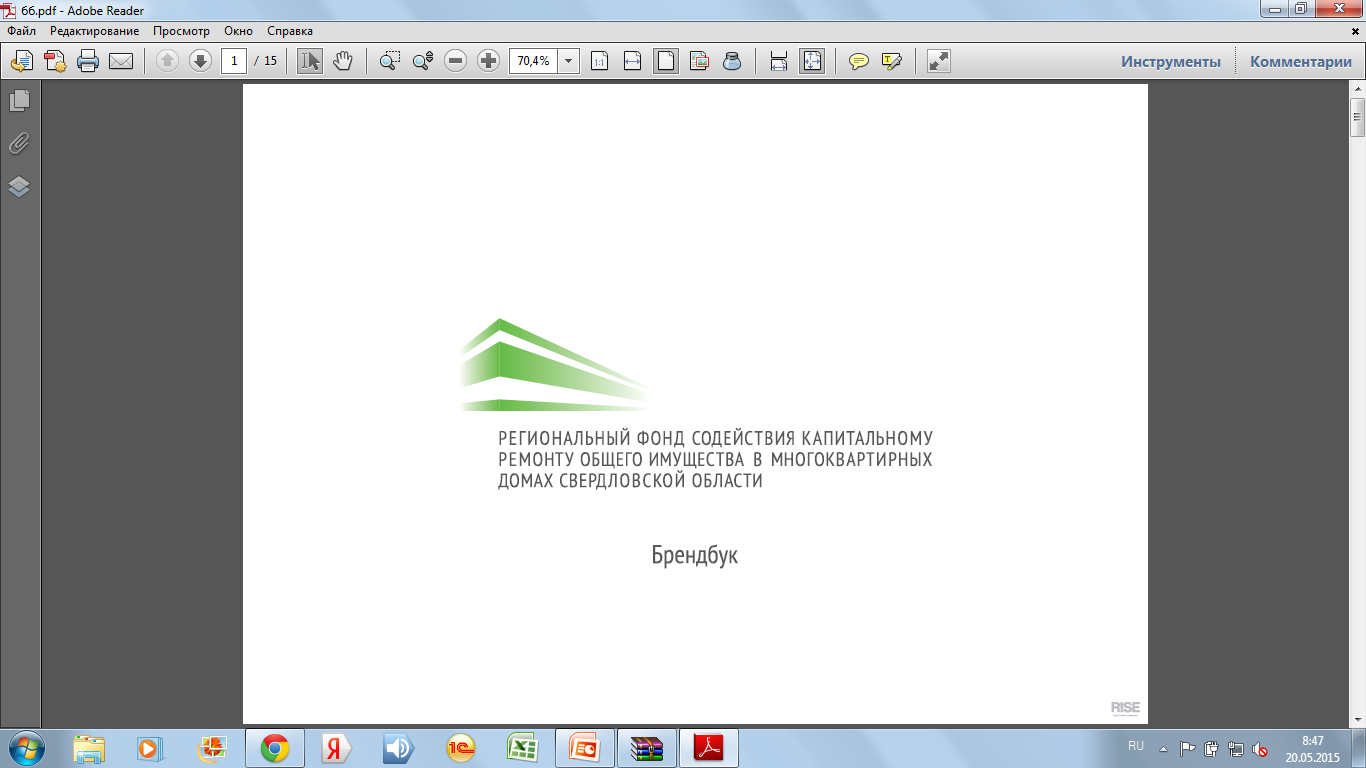 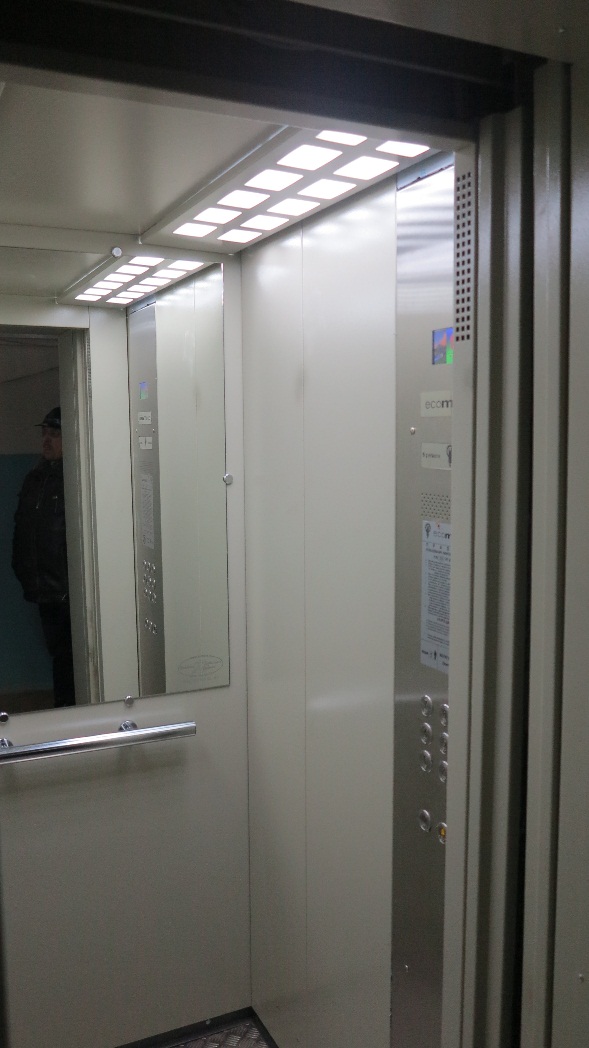 Зеркало и светодиодное освещение кабины
Особенности капитального ремонта лифтового оборудования
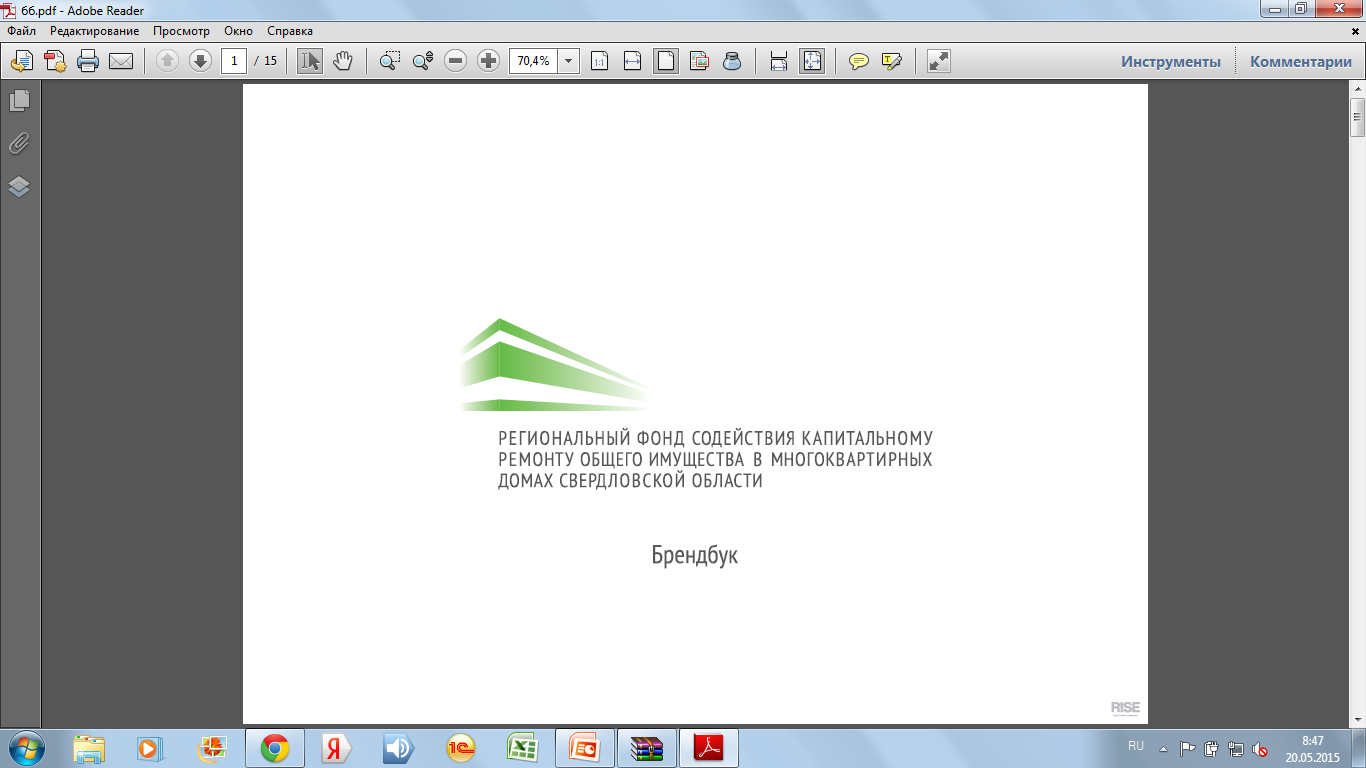 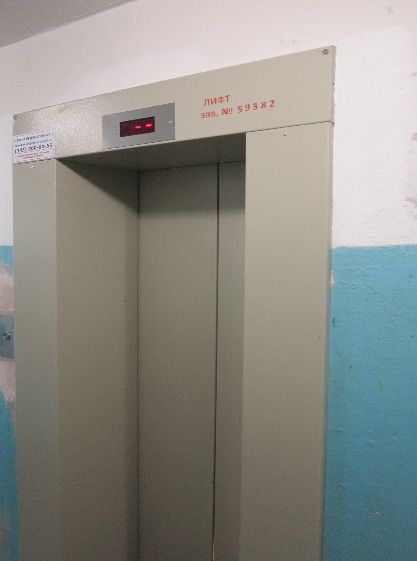 Антивандальные материалы в отделке кабины
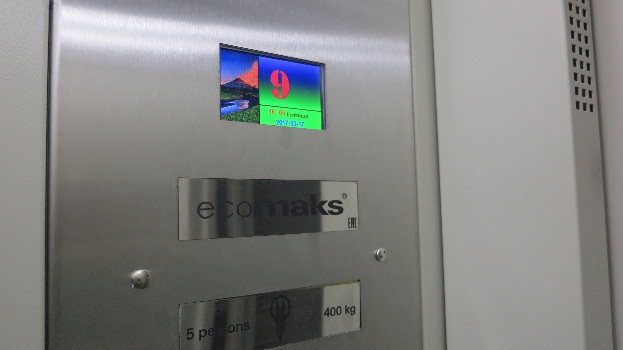 Световая индикация направления движения лифта, синтезатор речи
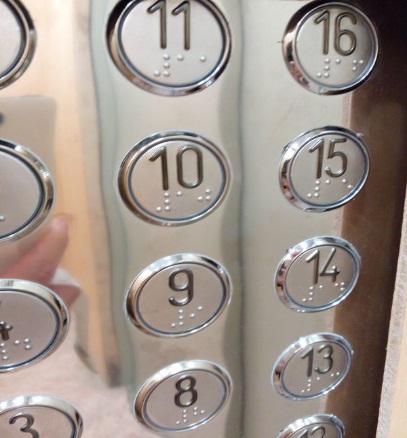 Надписи на кнопках, продублированные шрифтом Брайля для слабовидящих собственников
Особенности капитального ремонта лифтового оборудования
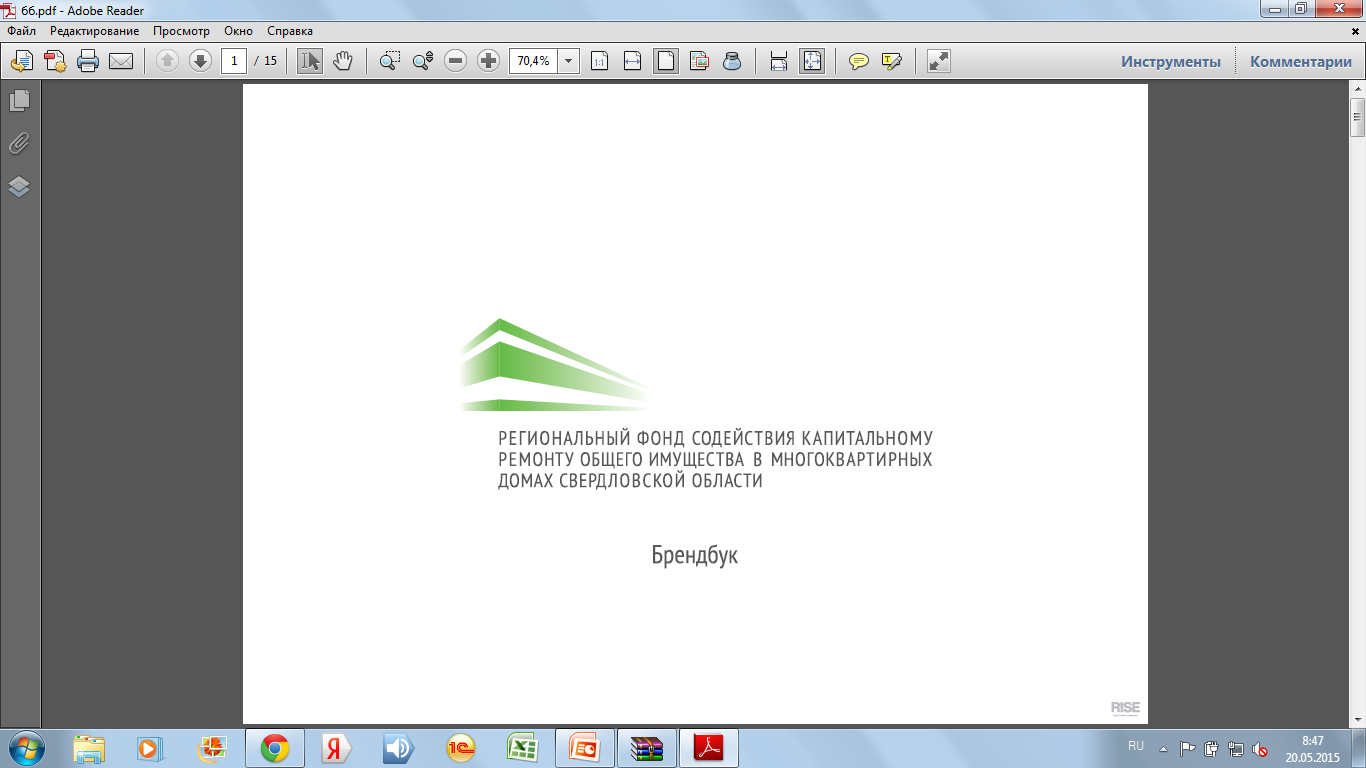 Устанавливаются лебедки 
с частотно-регулируемым приводом
комфорт;
плавность движения; 
точность остановки; 
экономия электроэнергии до 15% по сравнению с нерегулируемым плавным 
   приводом лифта
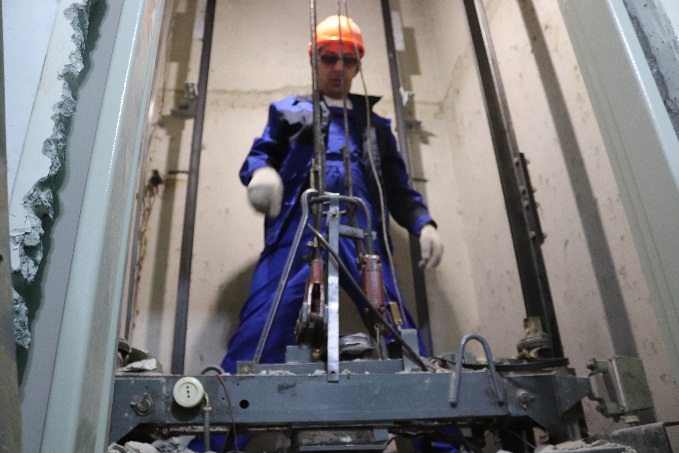 Основное оборудование лифта
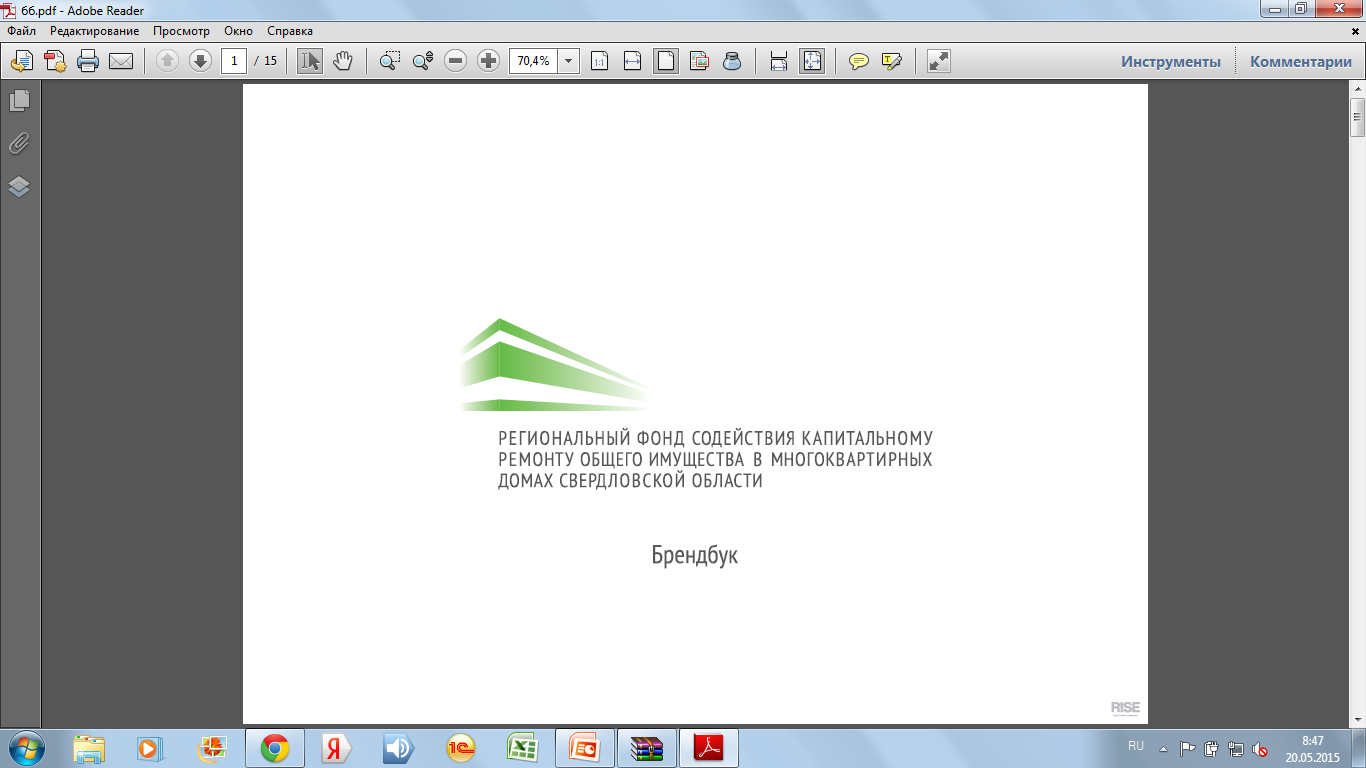 Главный привод
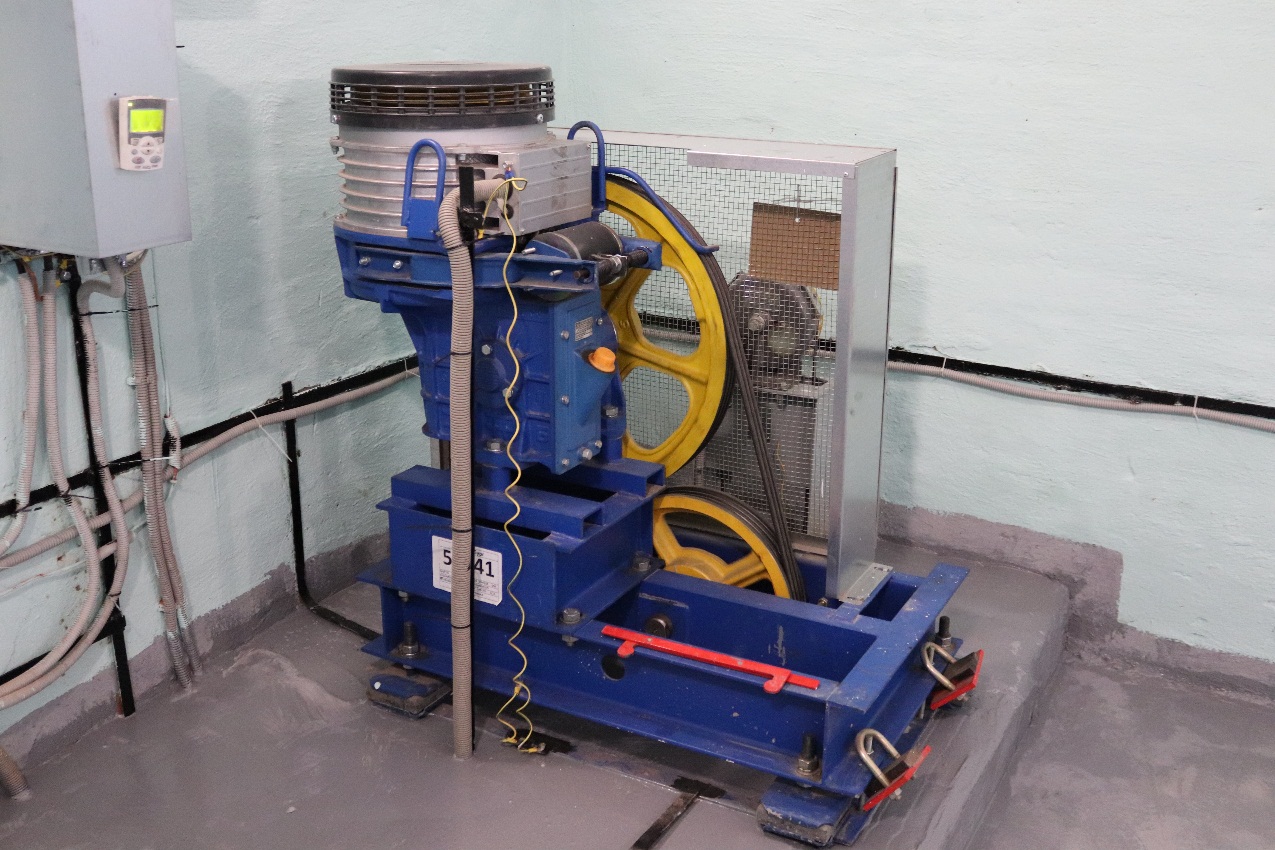 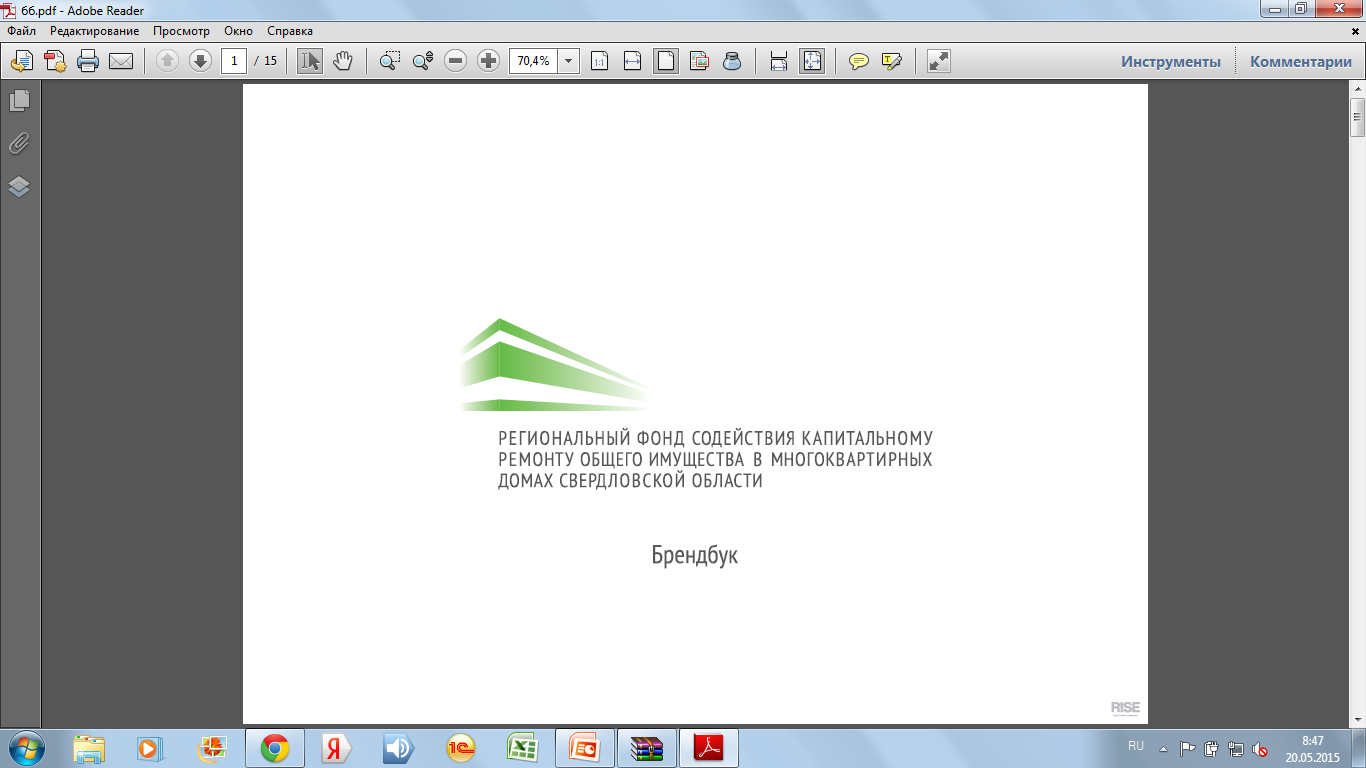 Ограничитель скорости
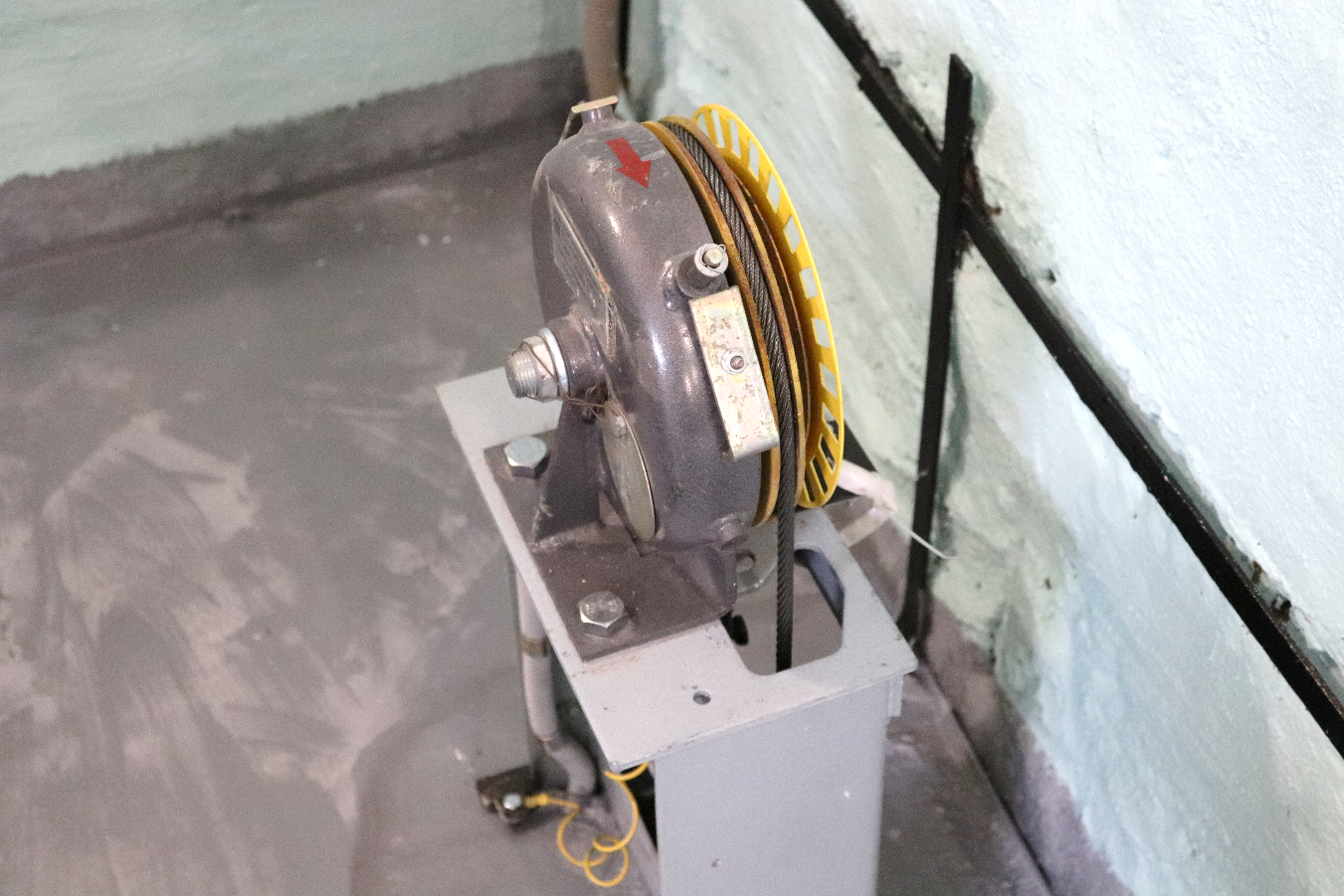 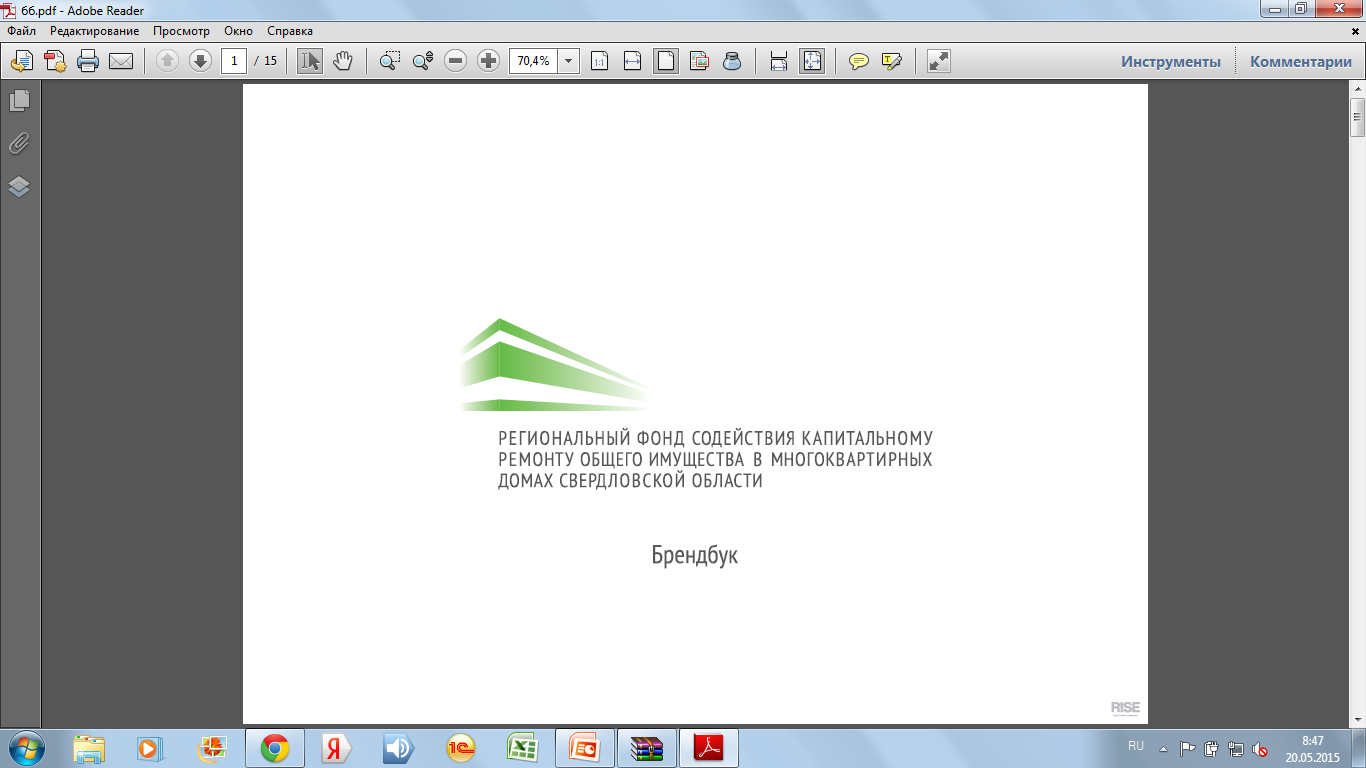 Направляющие кабины и противовеса лифта
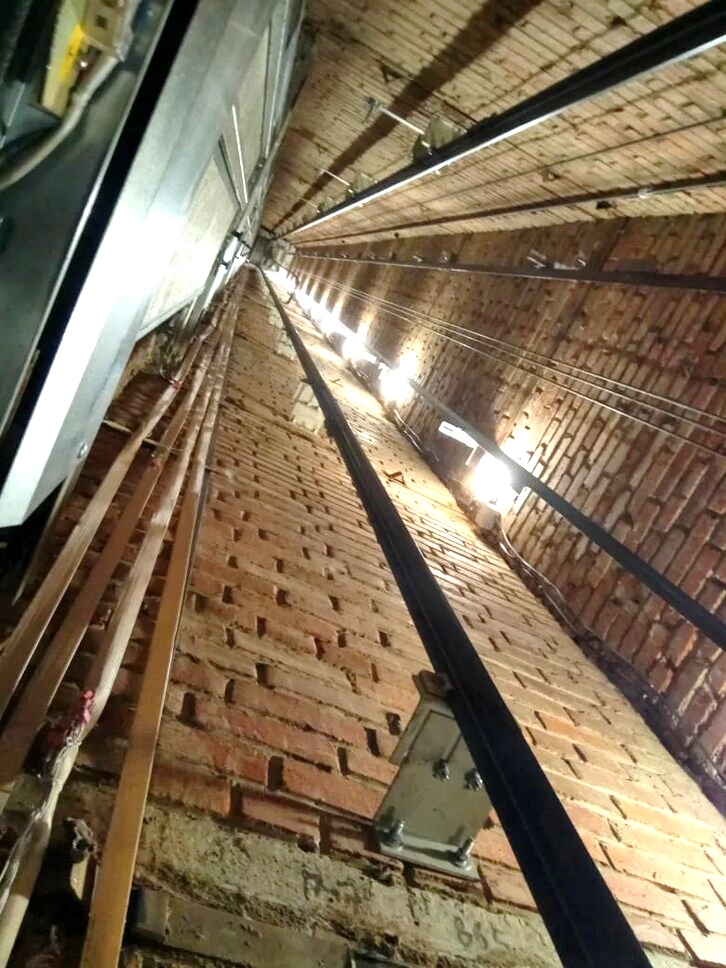 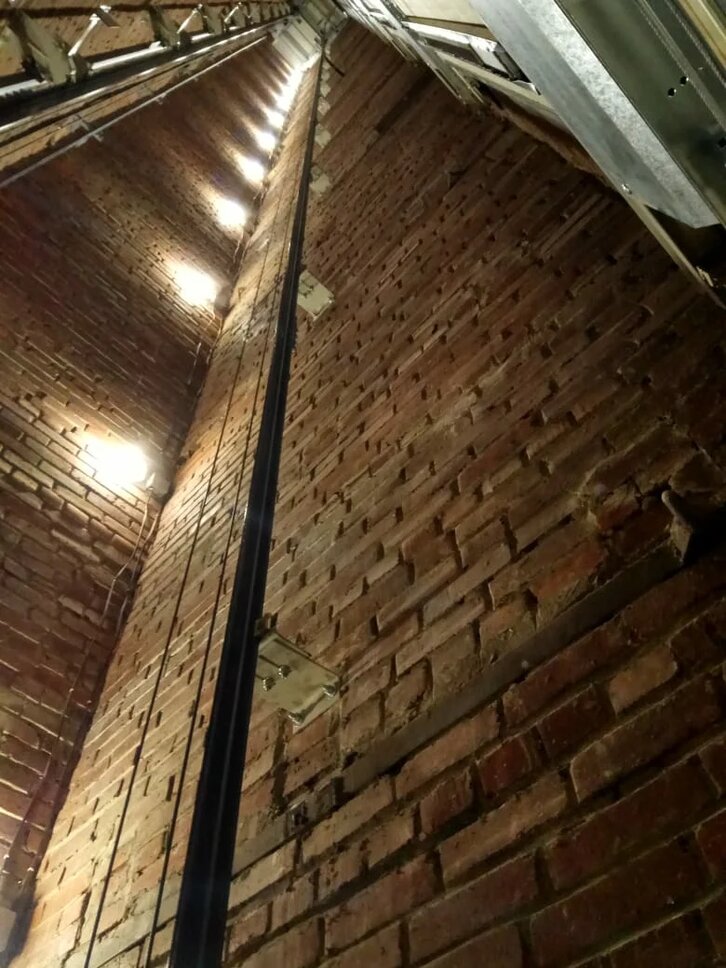 Электрооборудование лифта
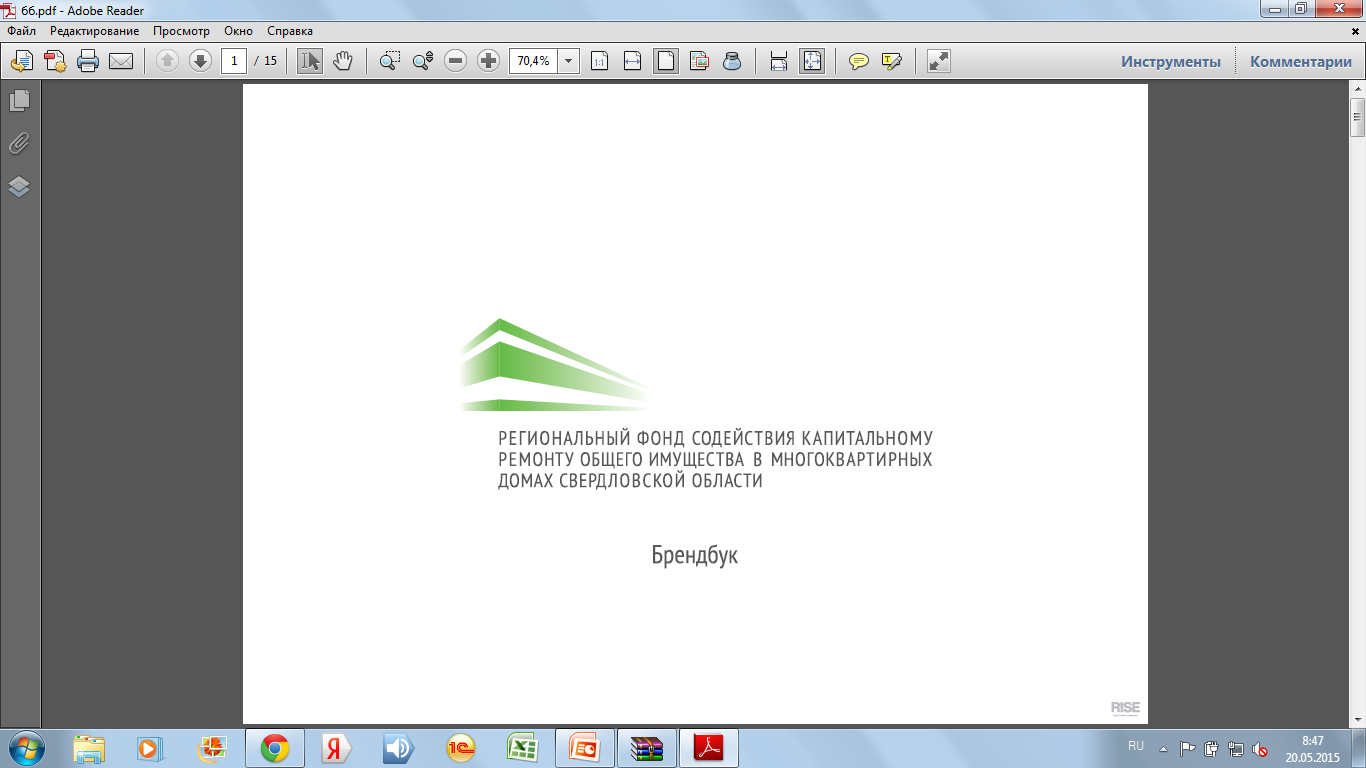 Частотный преобразователь лифта
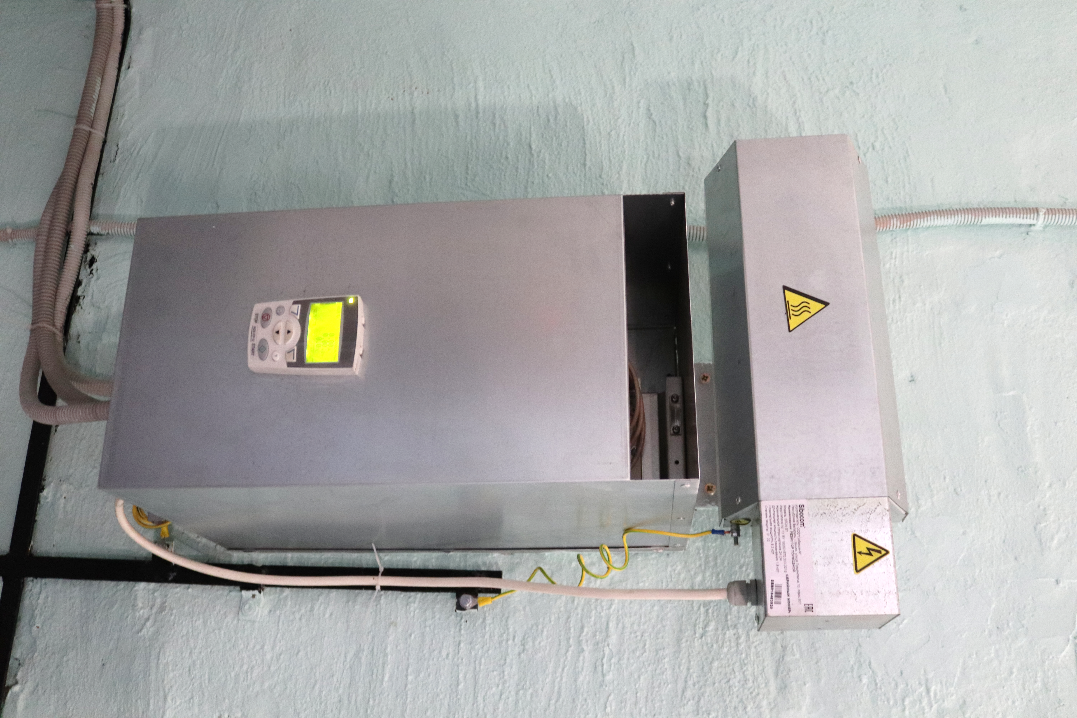 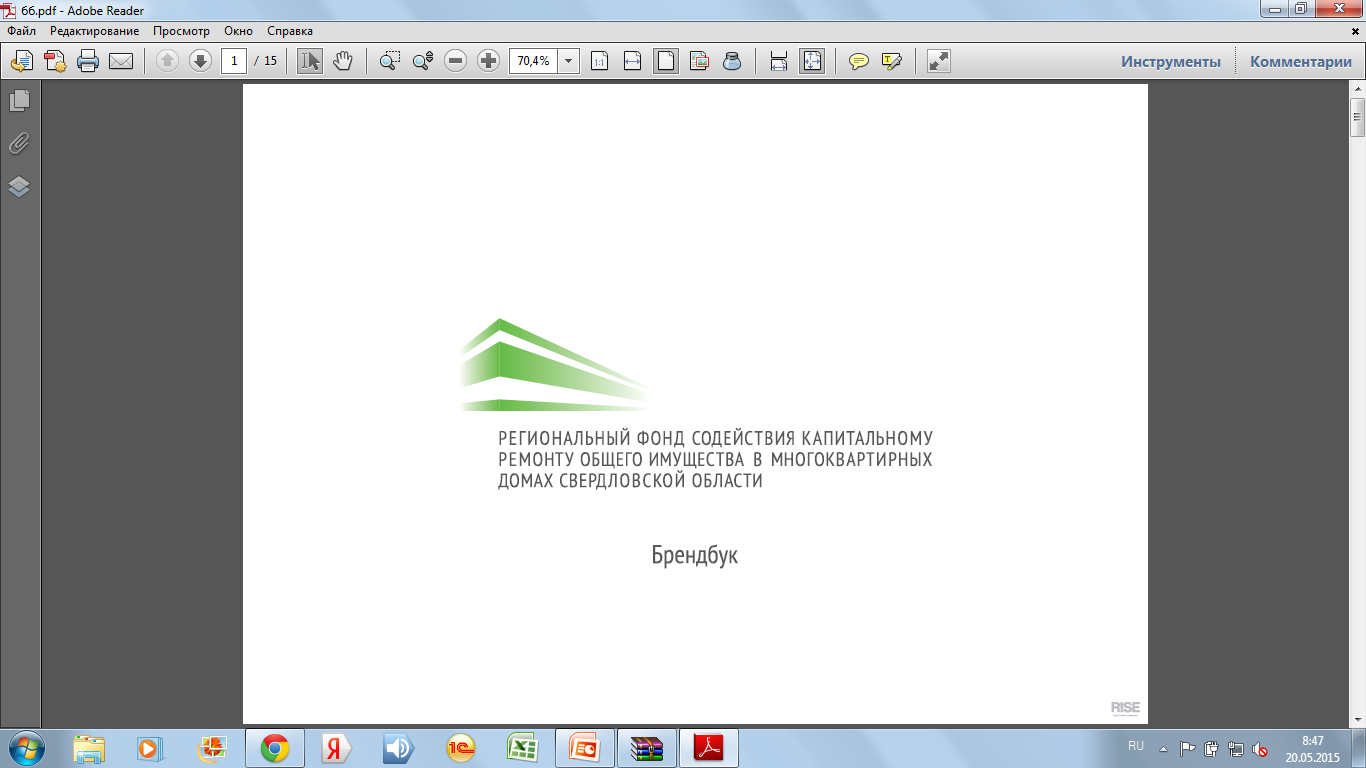 Вводное устройство лифта
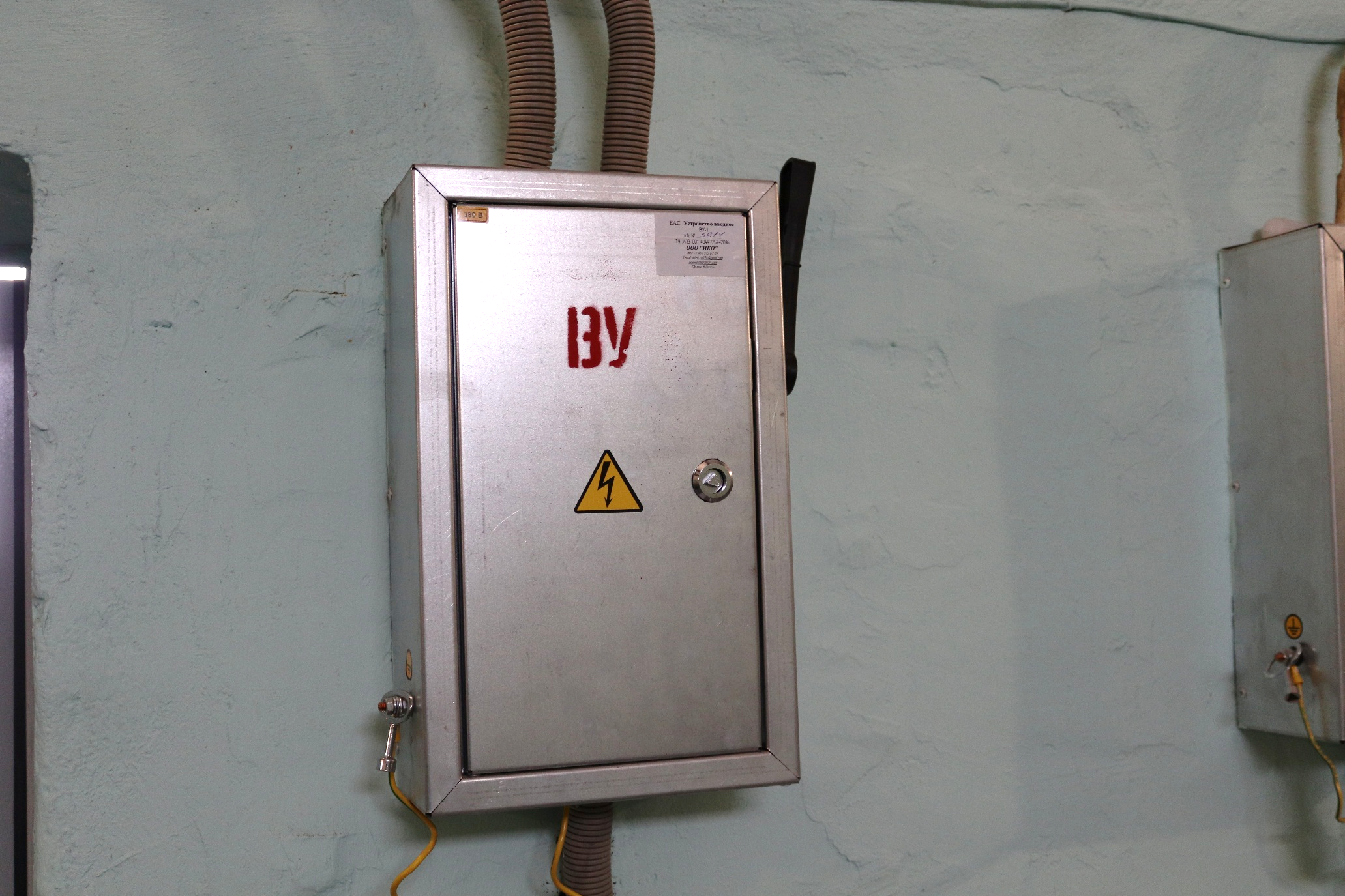 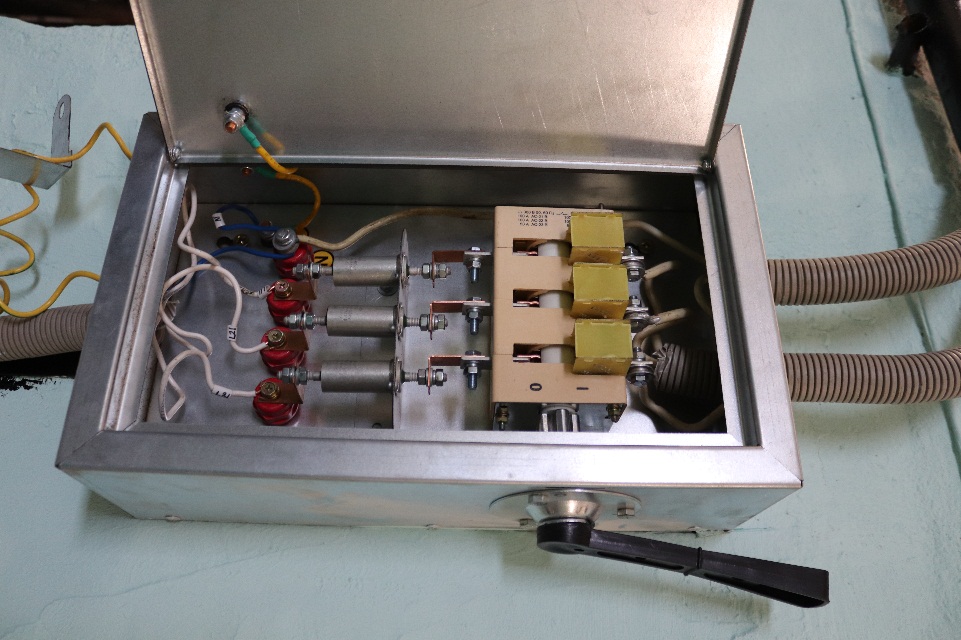 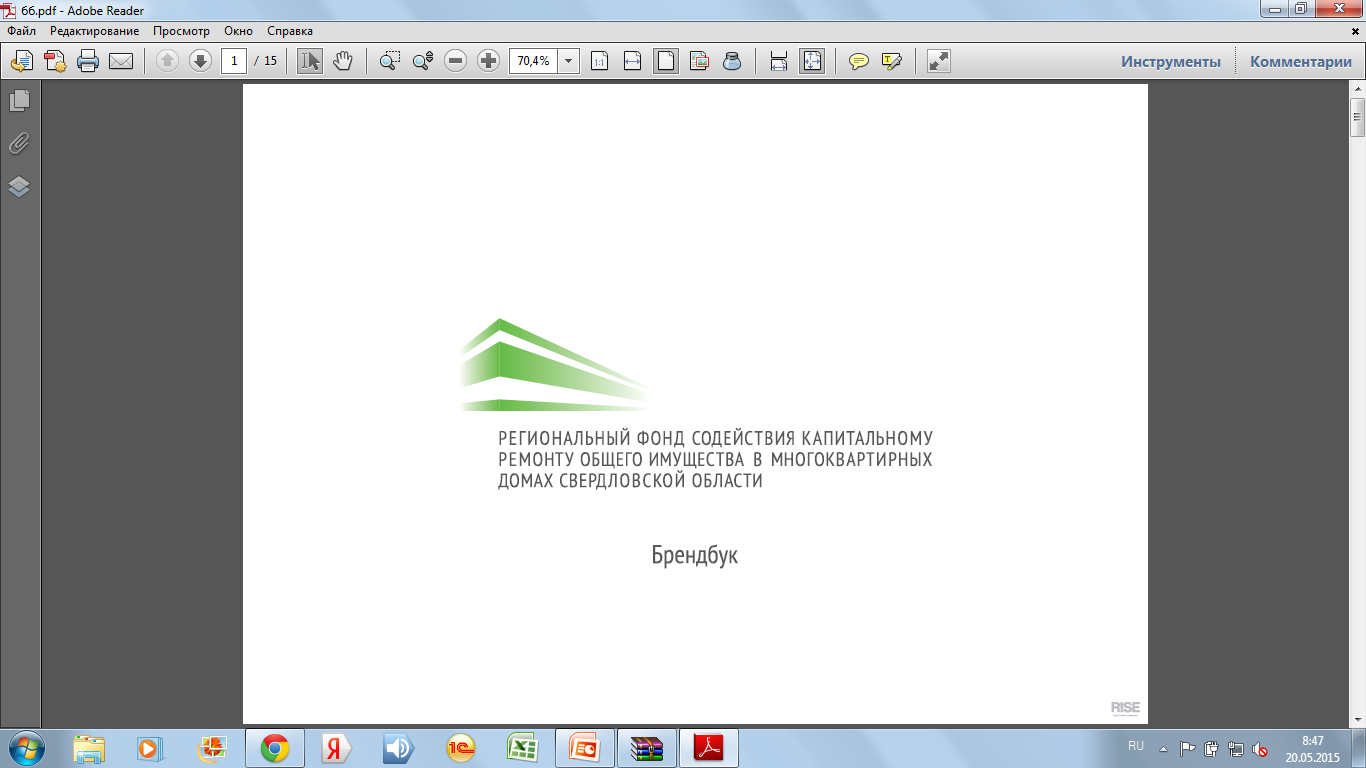 Станция управления - «мозги» лифта
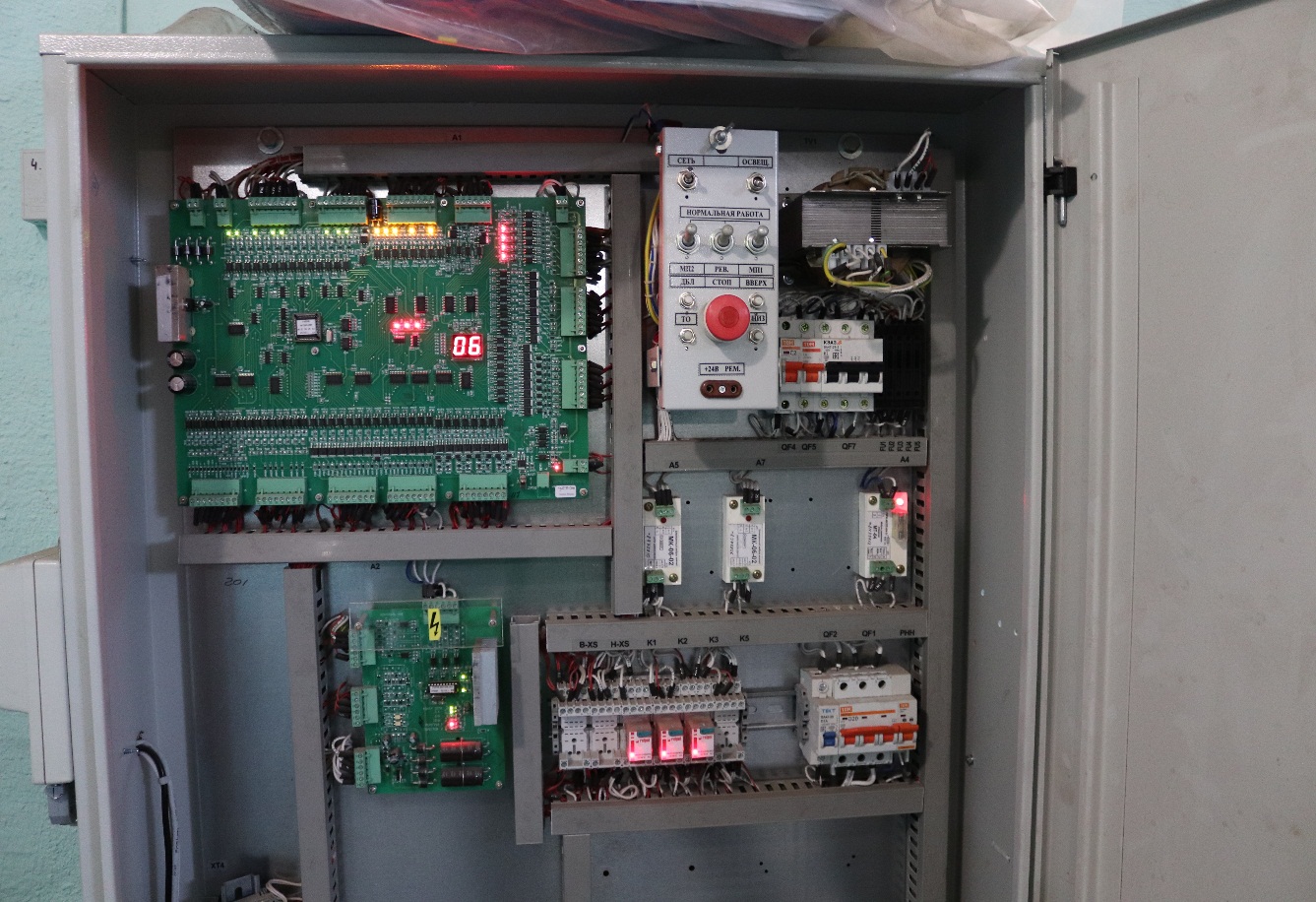 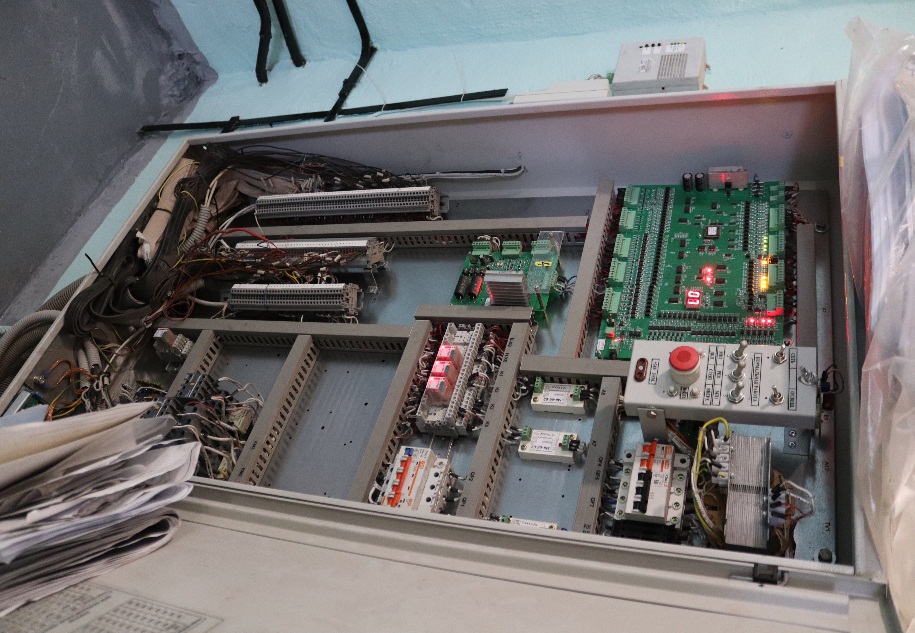 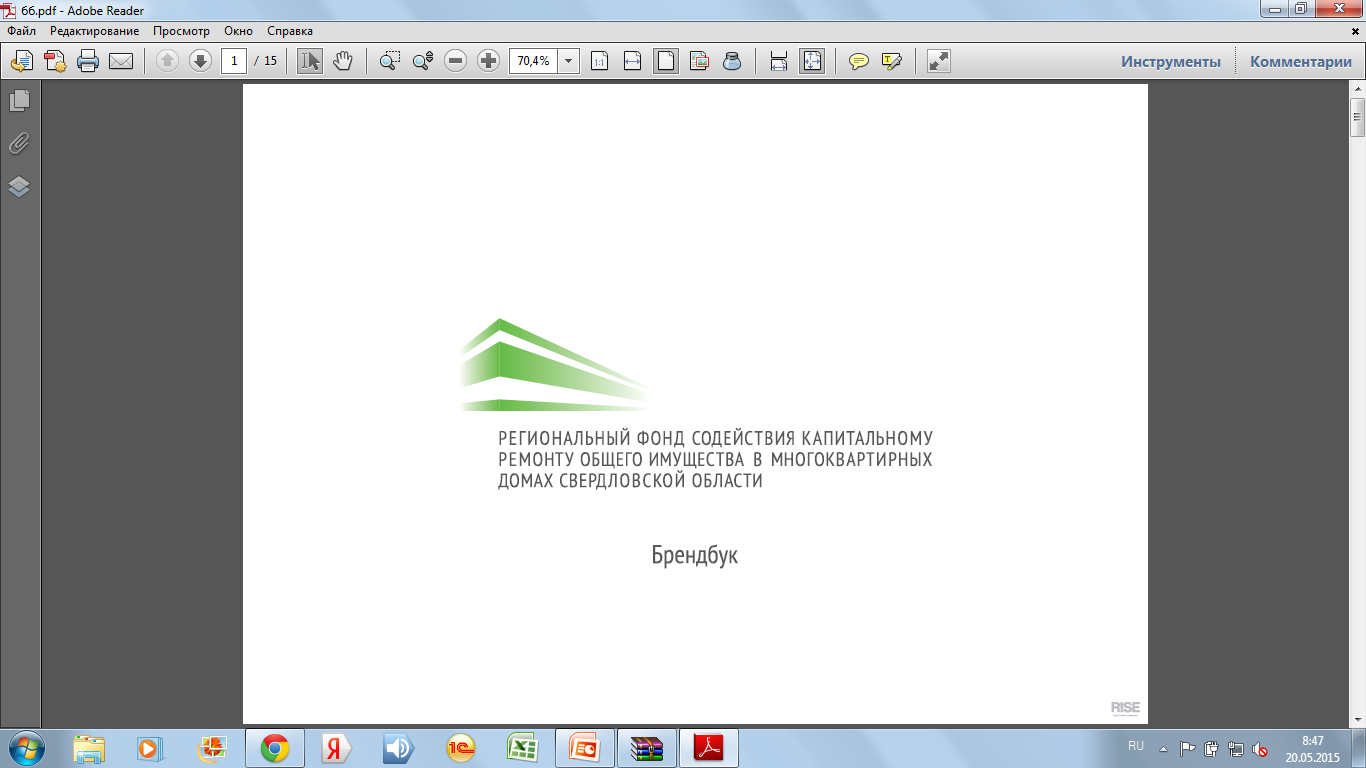 Диспетчерский комплекс
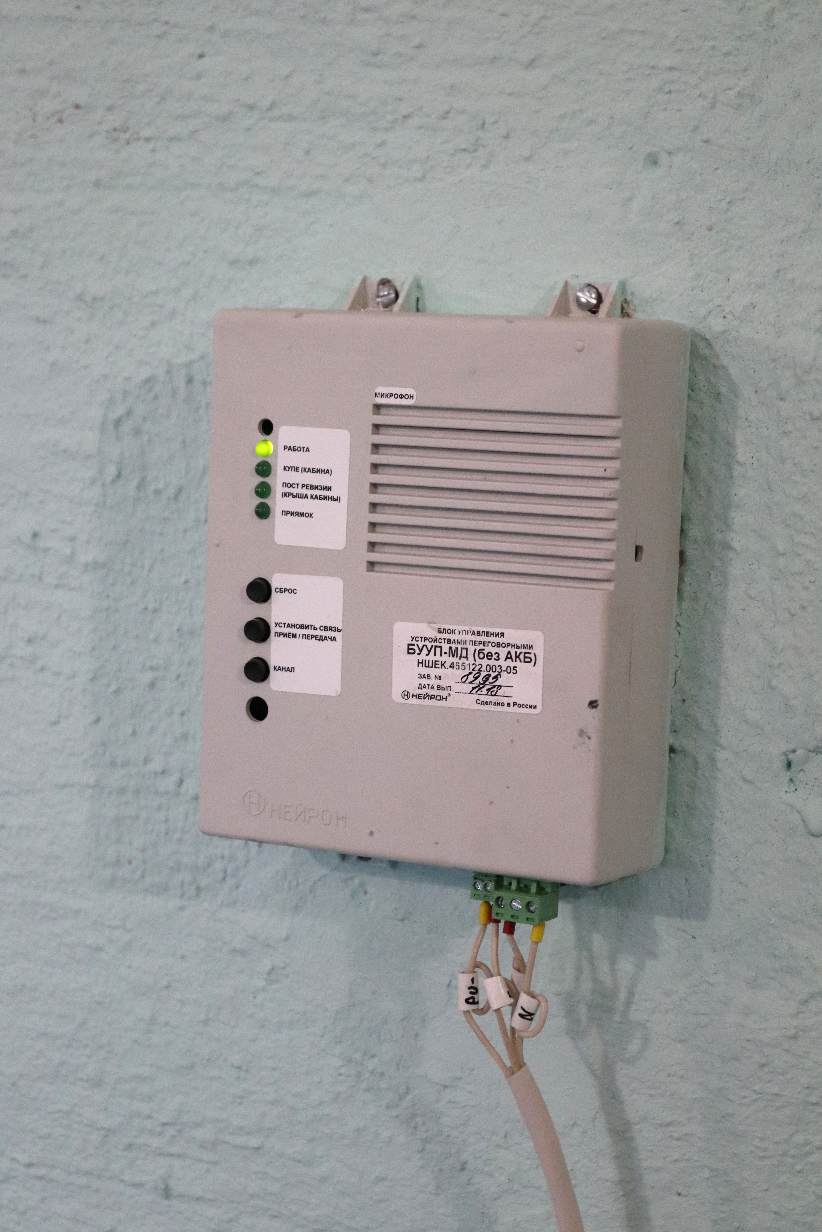 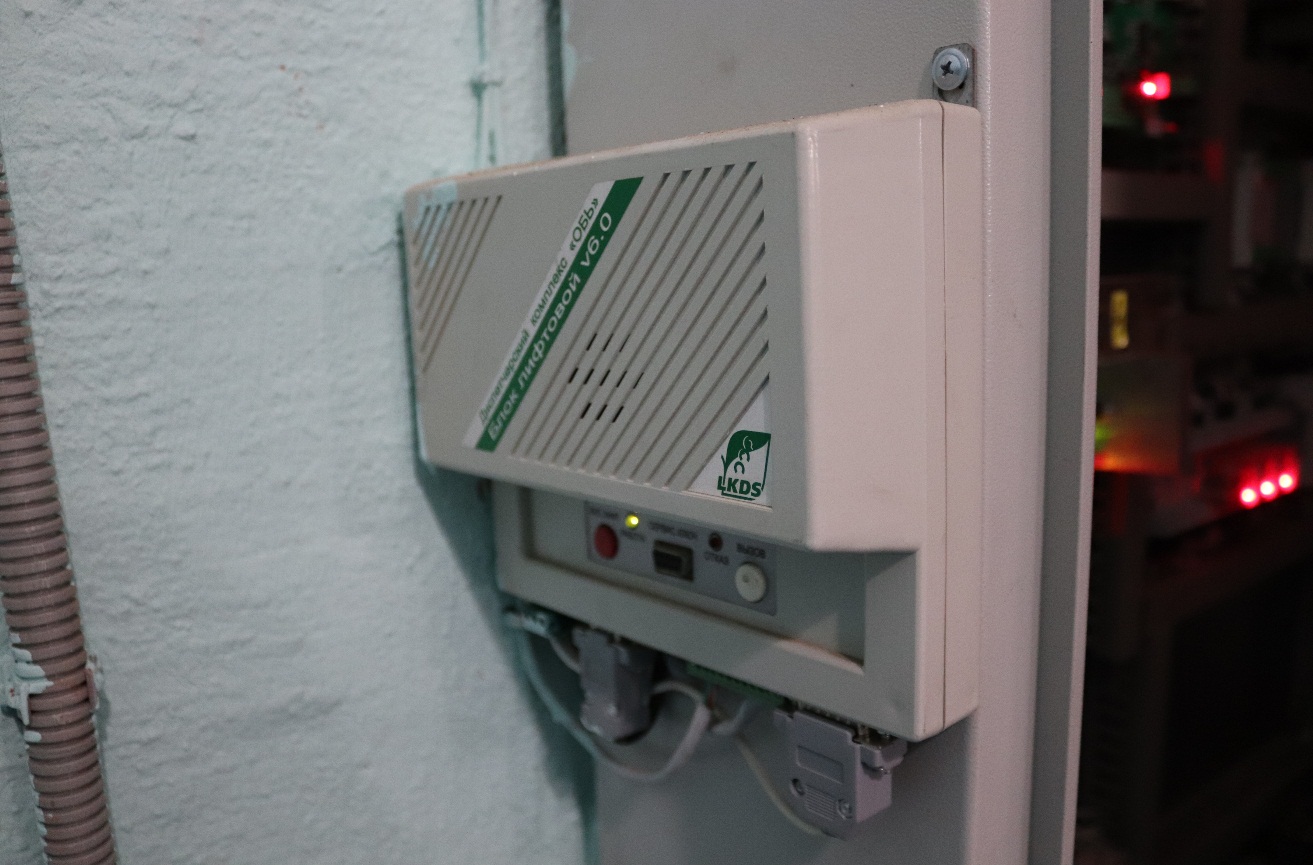 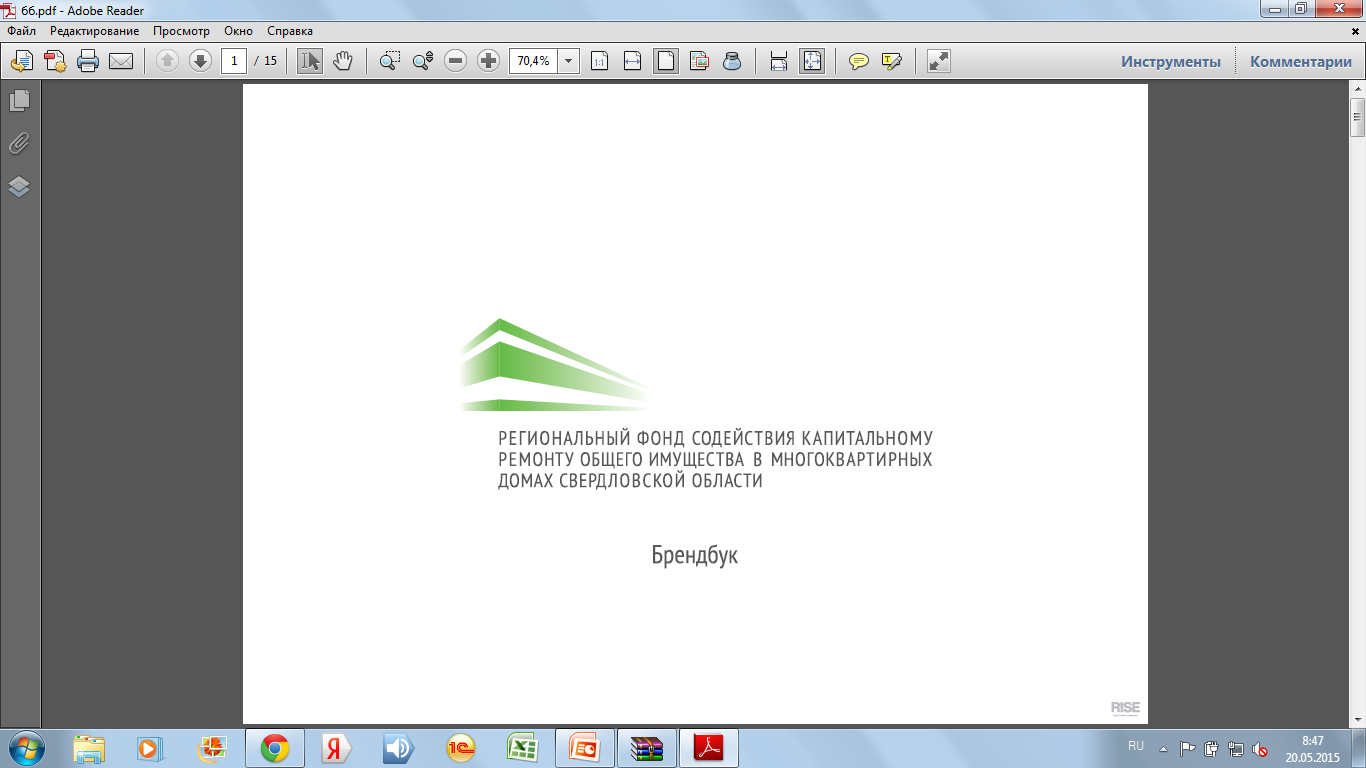 Извещатель сигнализации входа в машинное помещение
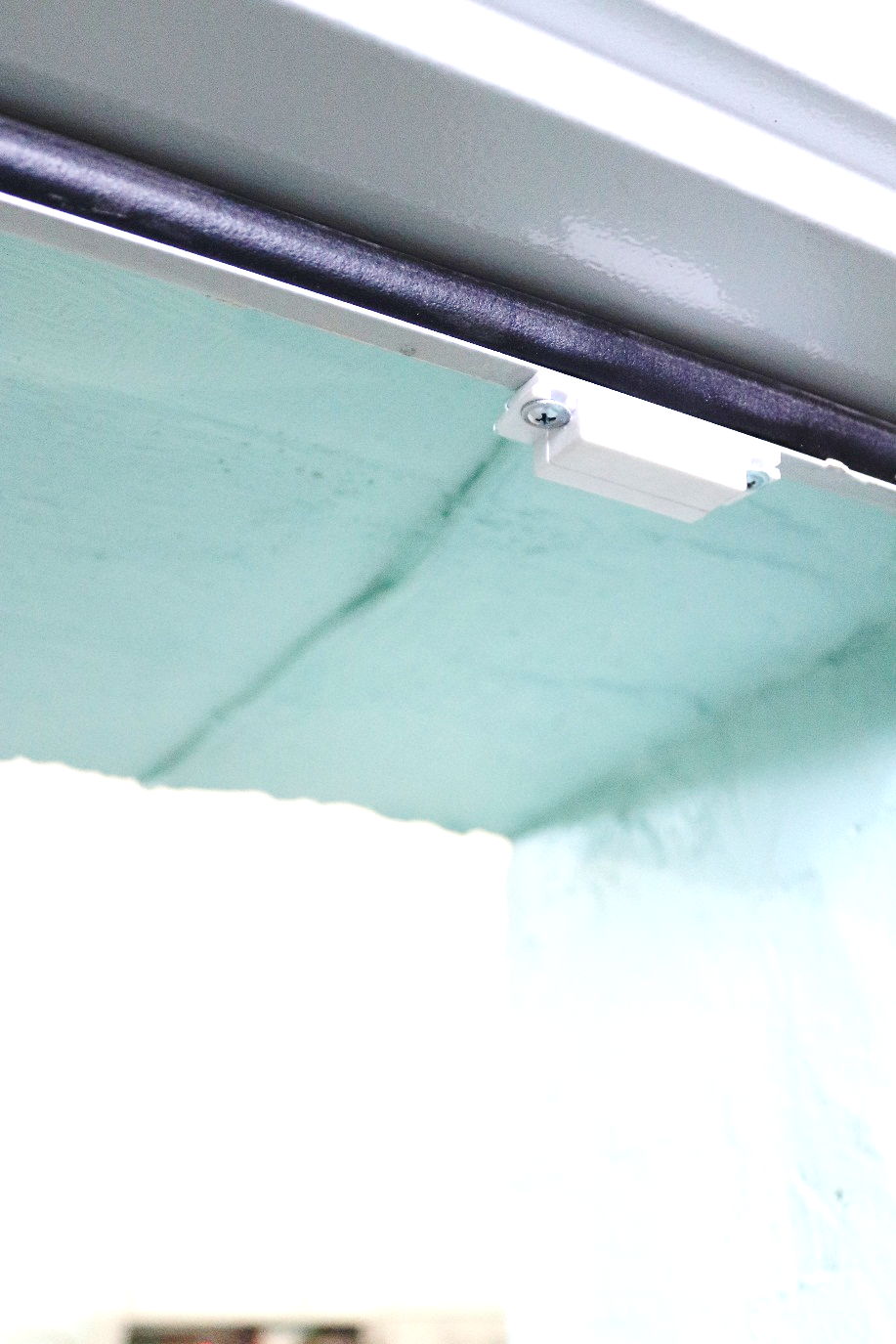 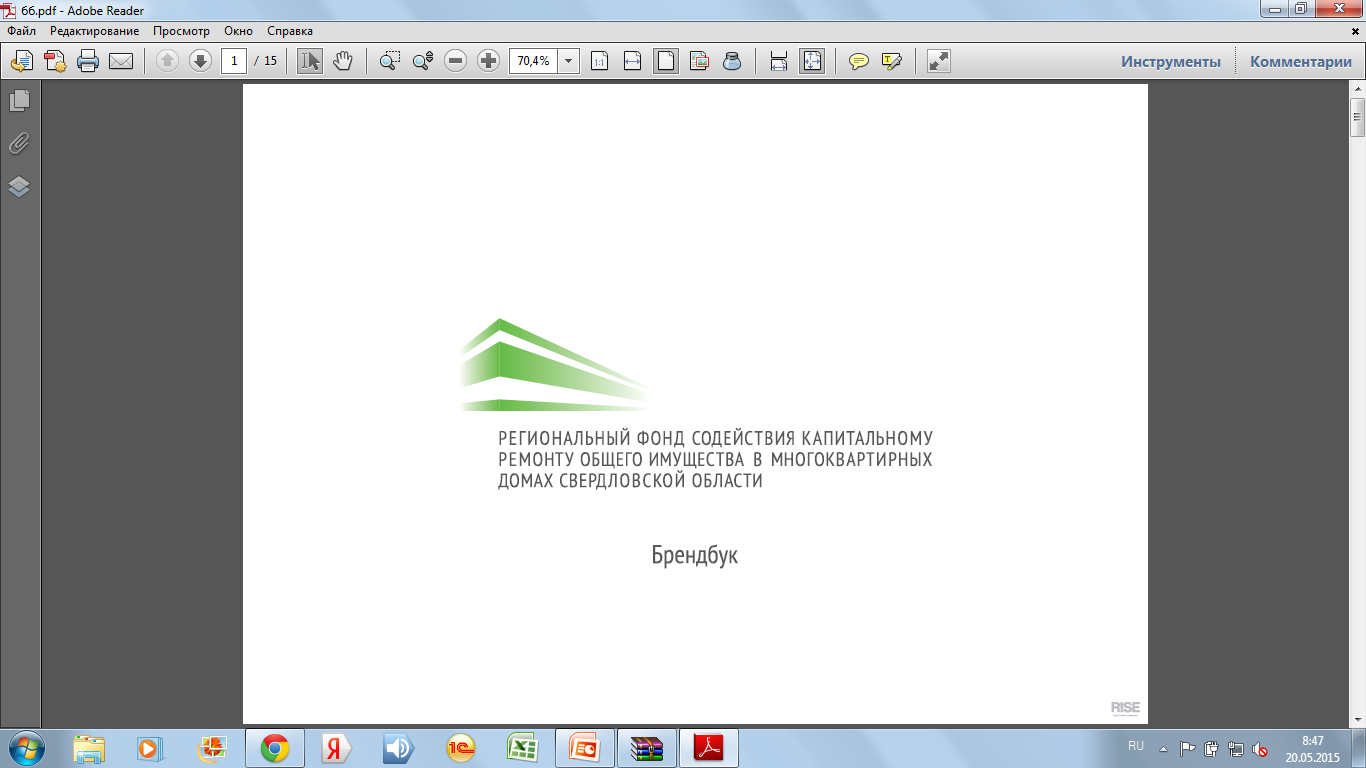 Выключатели освещения шахты лифта и машинного помещения
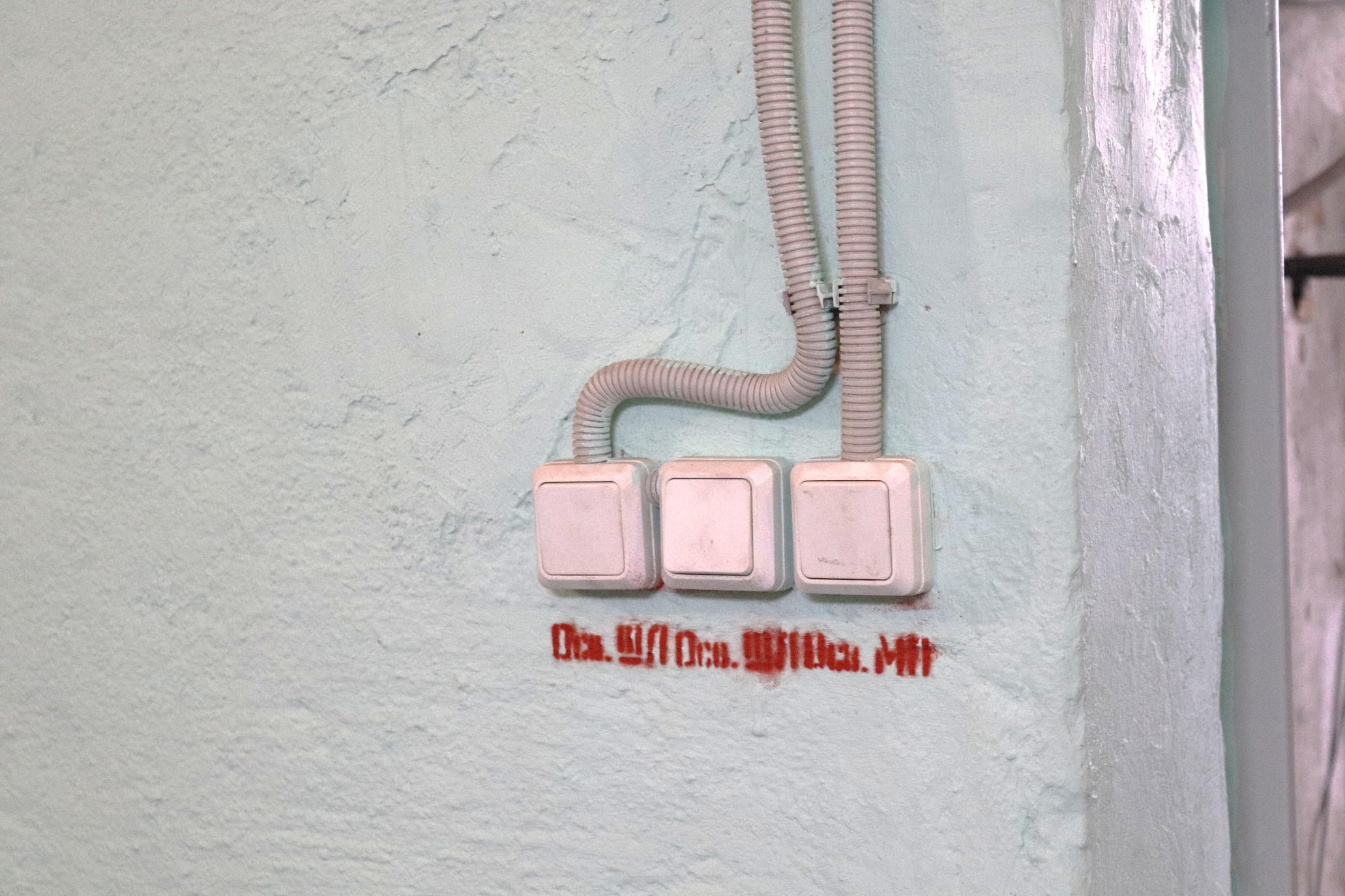 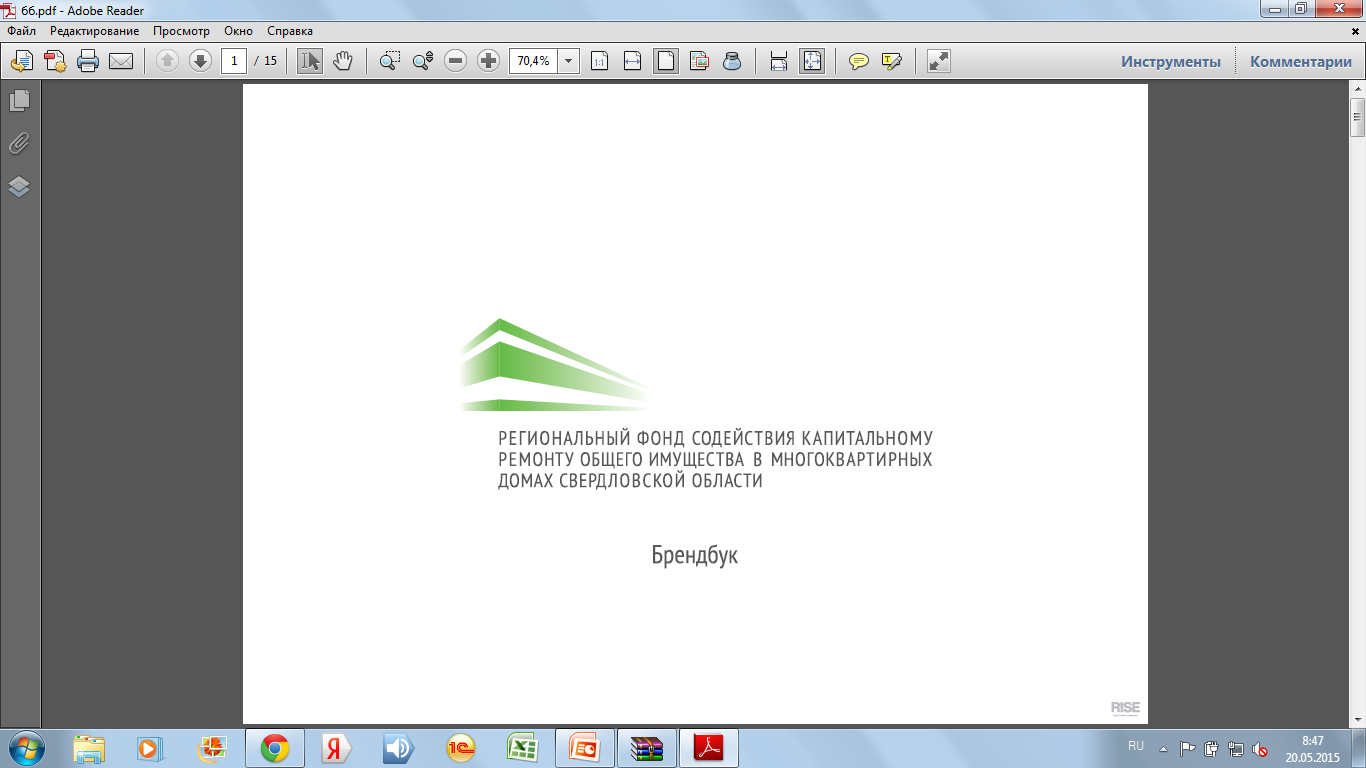 Требования к зданиям повышенной этажности
Согласно 
п. 3.1. ст. 17 Закон Свердловской области от 19.12.2013 № 127-ОЗ;
СП 5.13130.2009
НПБ 110-03
здания повышенной этажности (более 10 этажей) должны быть оборудованы:
системой оповещения;
системой пожарной сигнализации;
системой противодымной защиты;
системой пожаротушения.
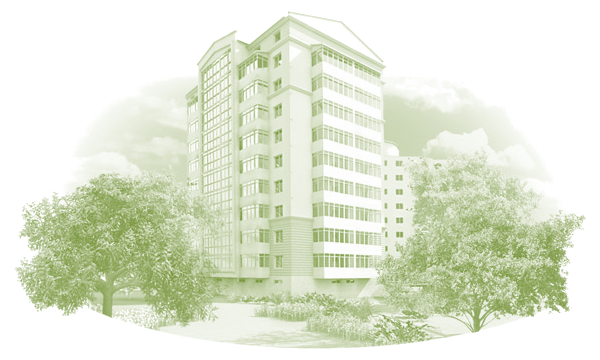 Системы пожарной безопасности в домах повышенной этажности
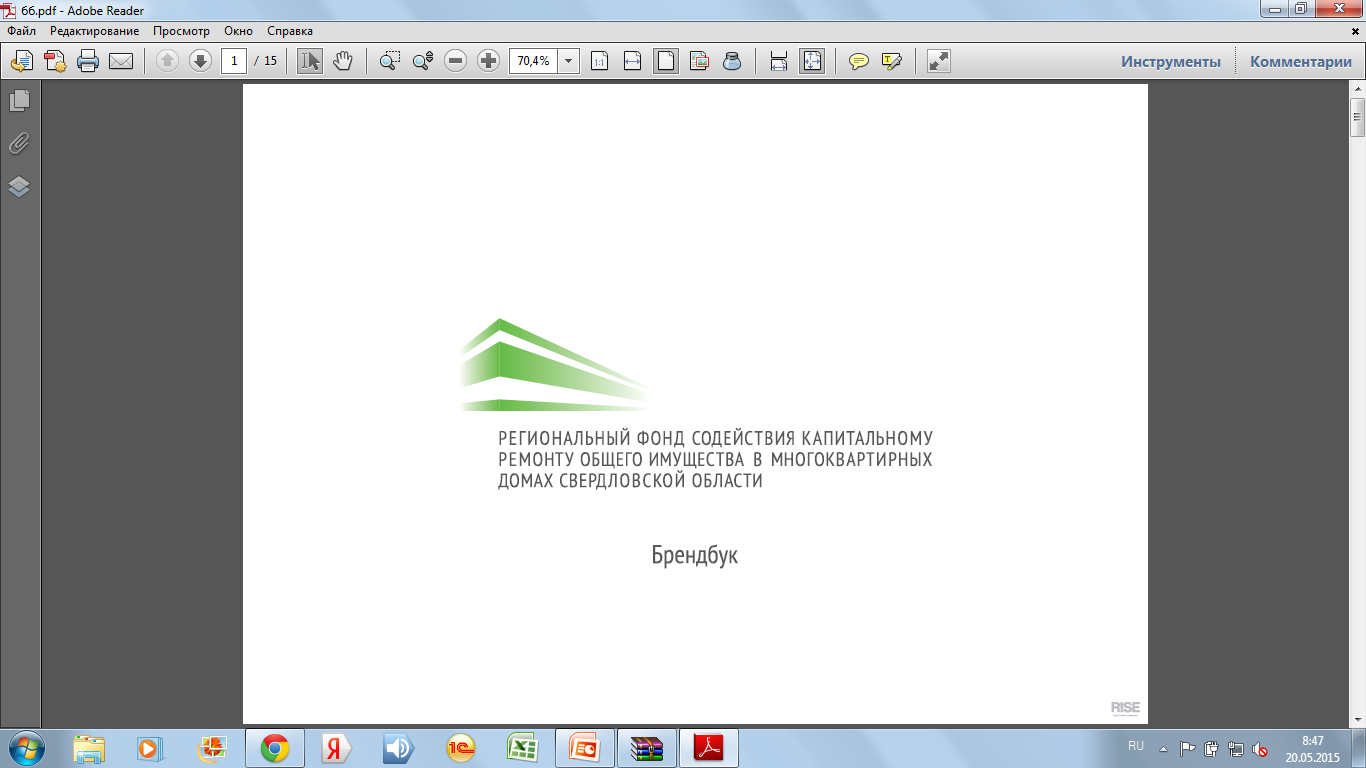 Система противодымной защиты
Система оповещения
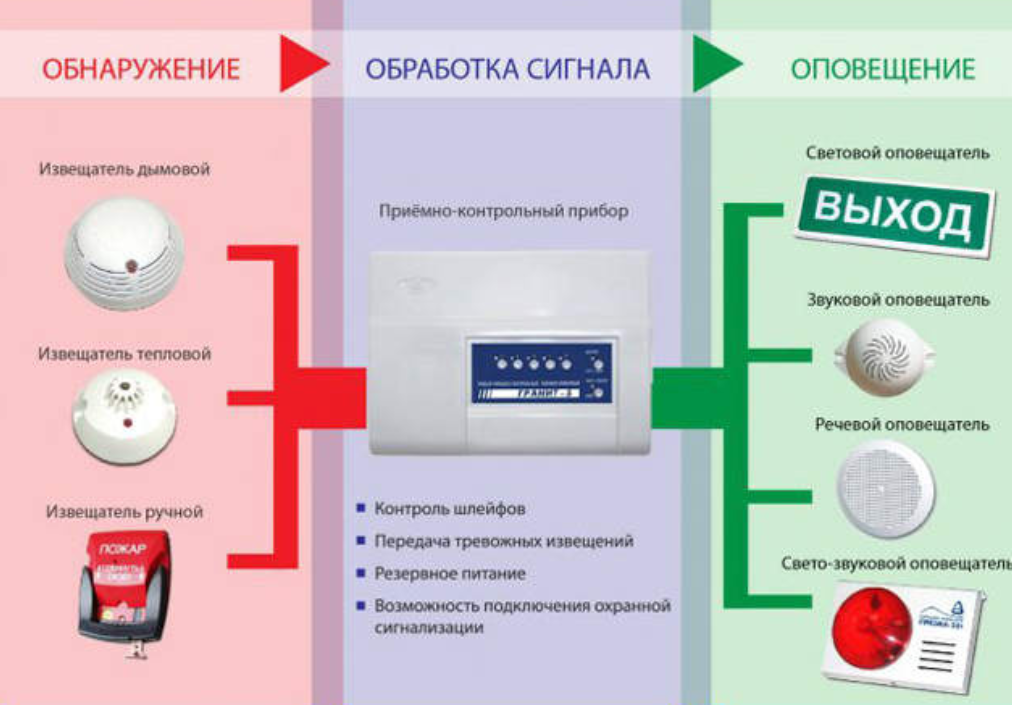 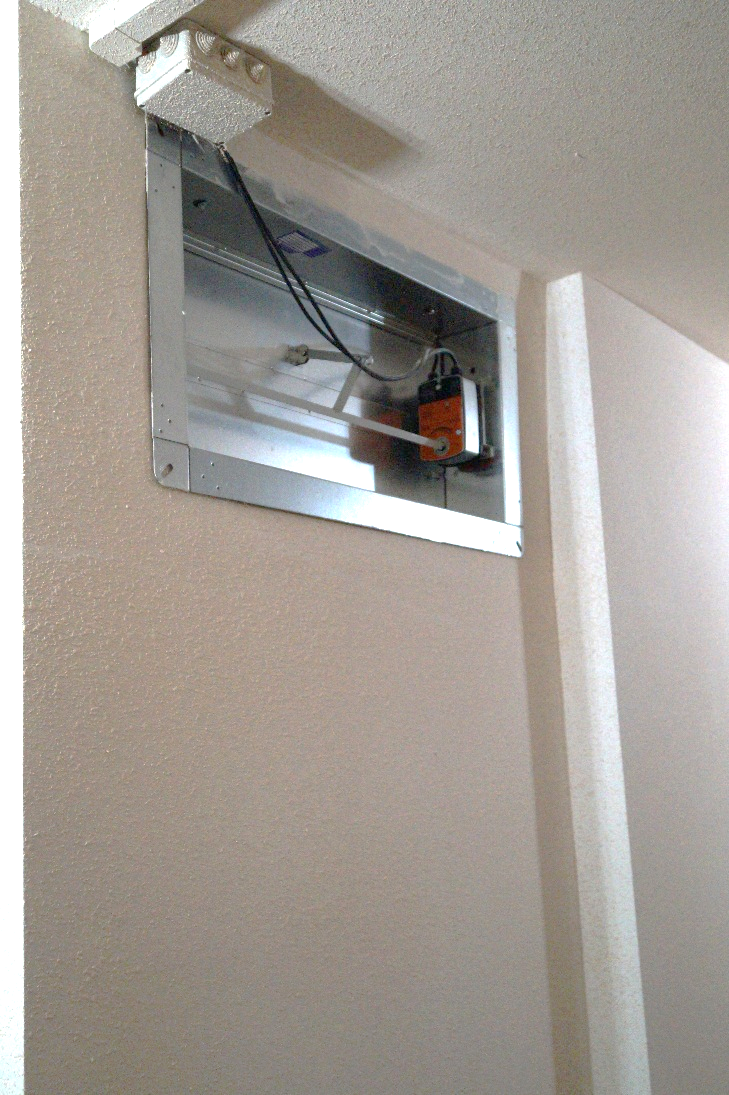 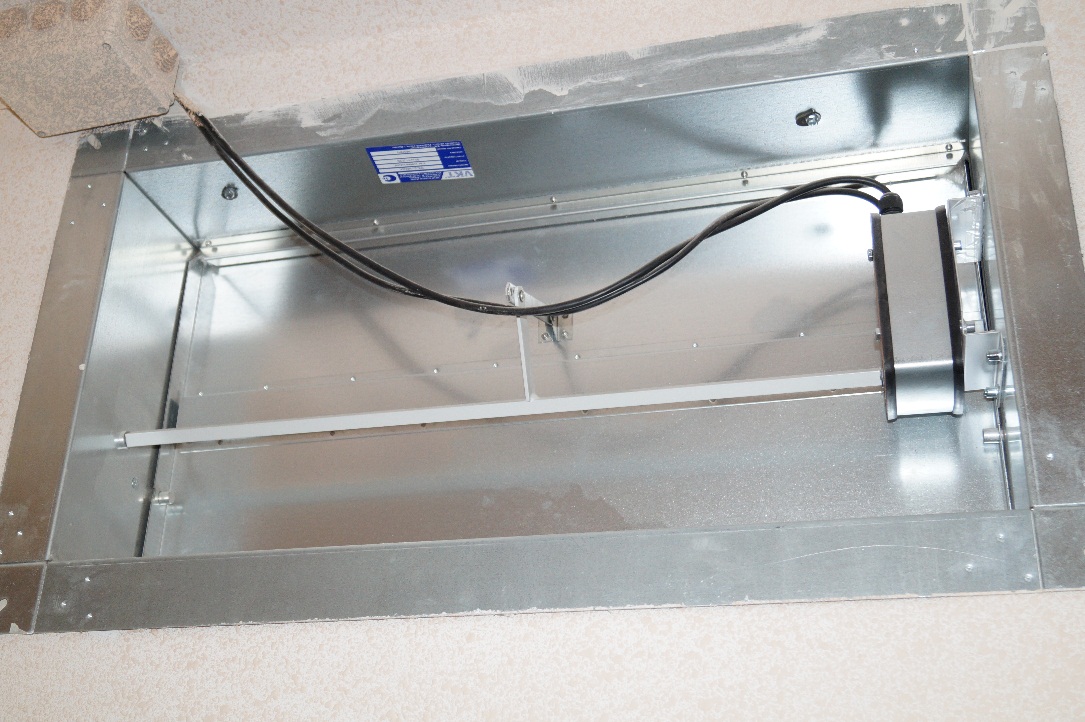 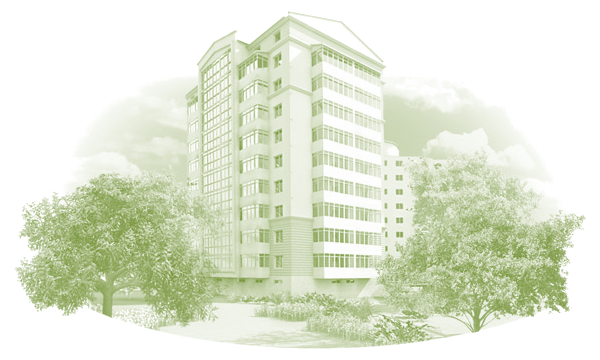 Система пожарной сигнализации
Система пожаротушения
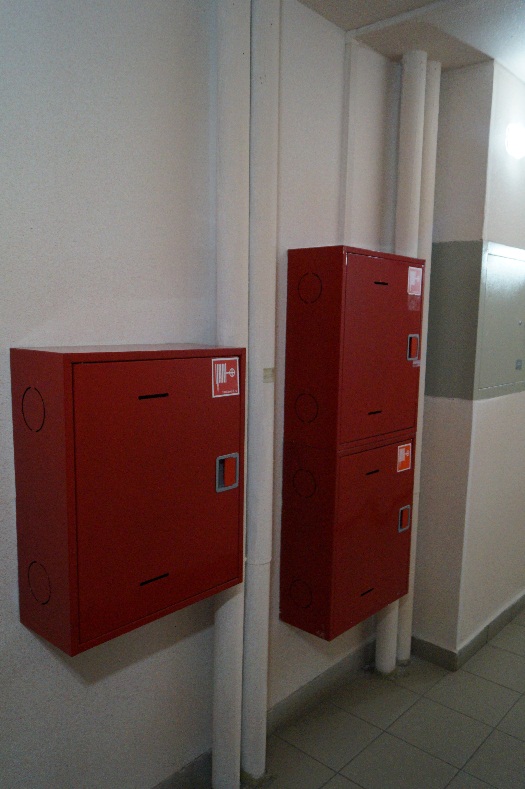 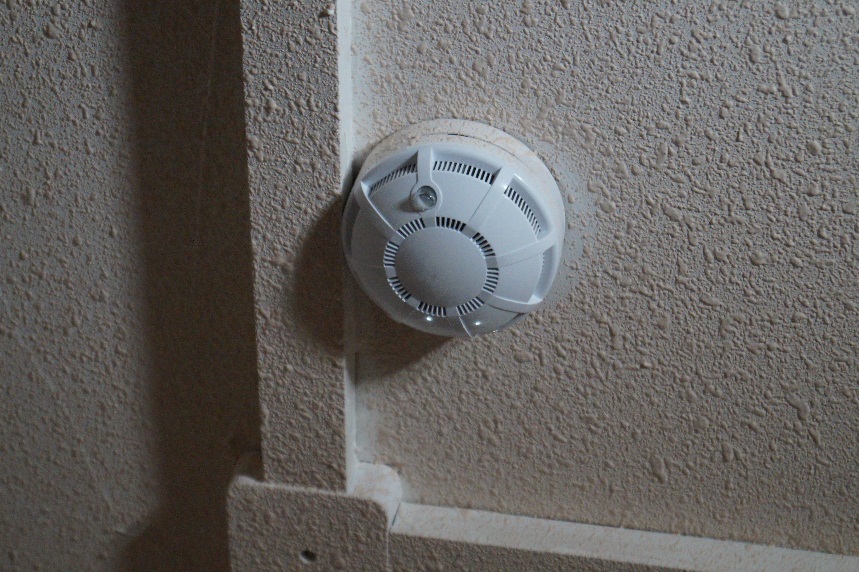 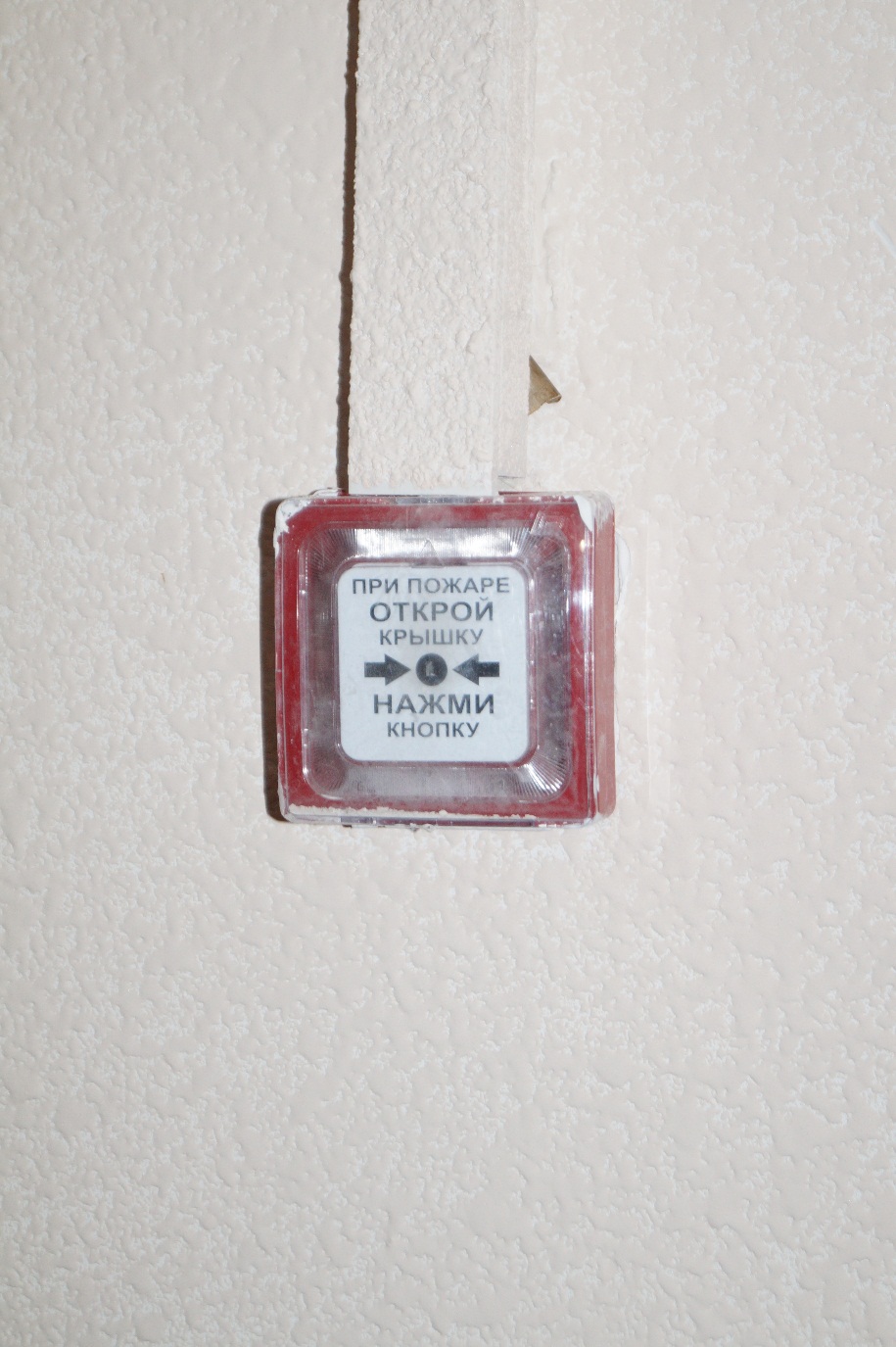 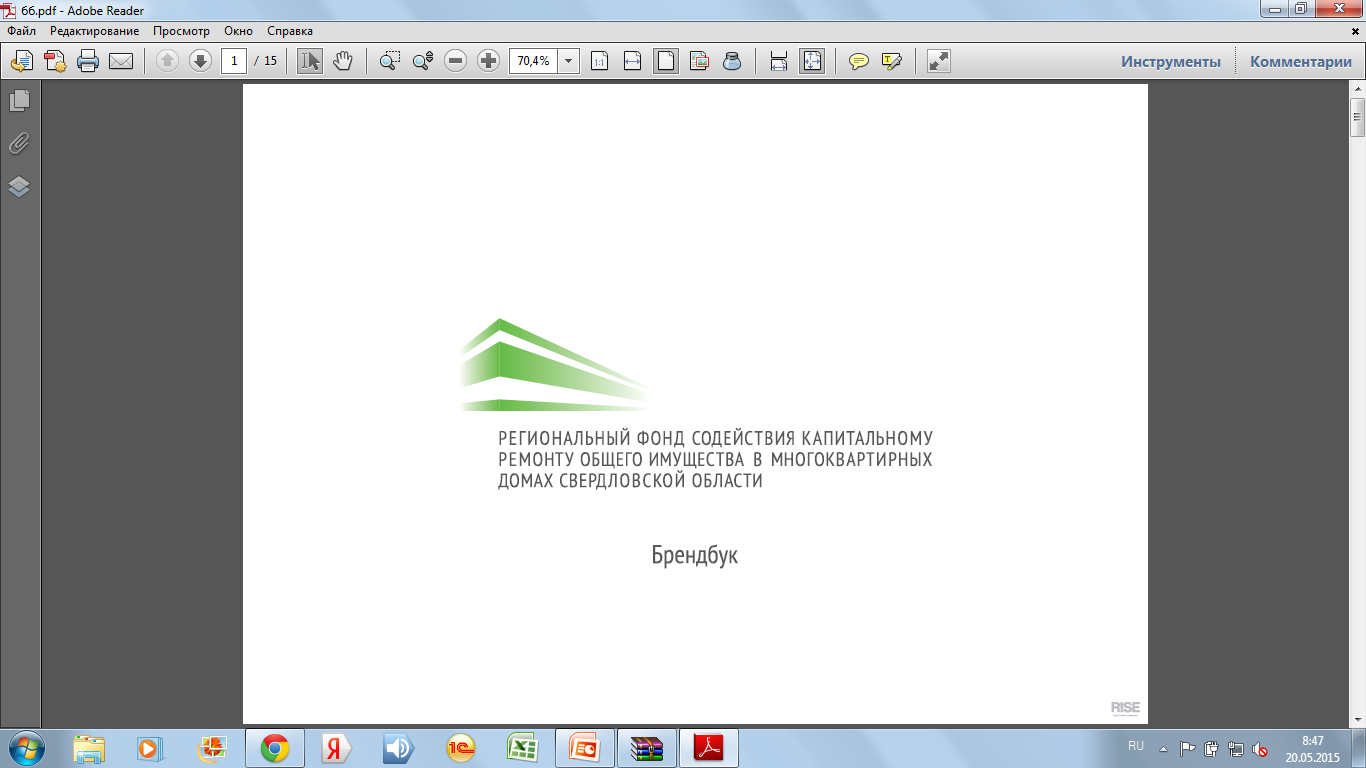 Ремонт лифтового оборудования 
в МКД по адресу: 
г. Екатеринбург, ул. Степана Разина, 80
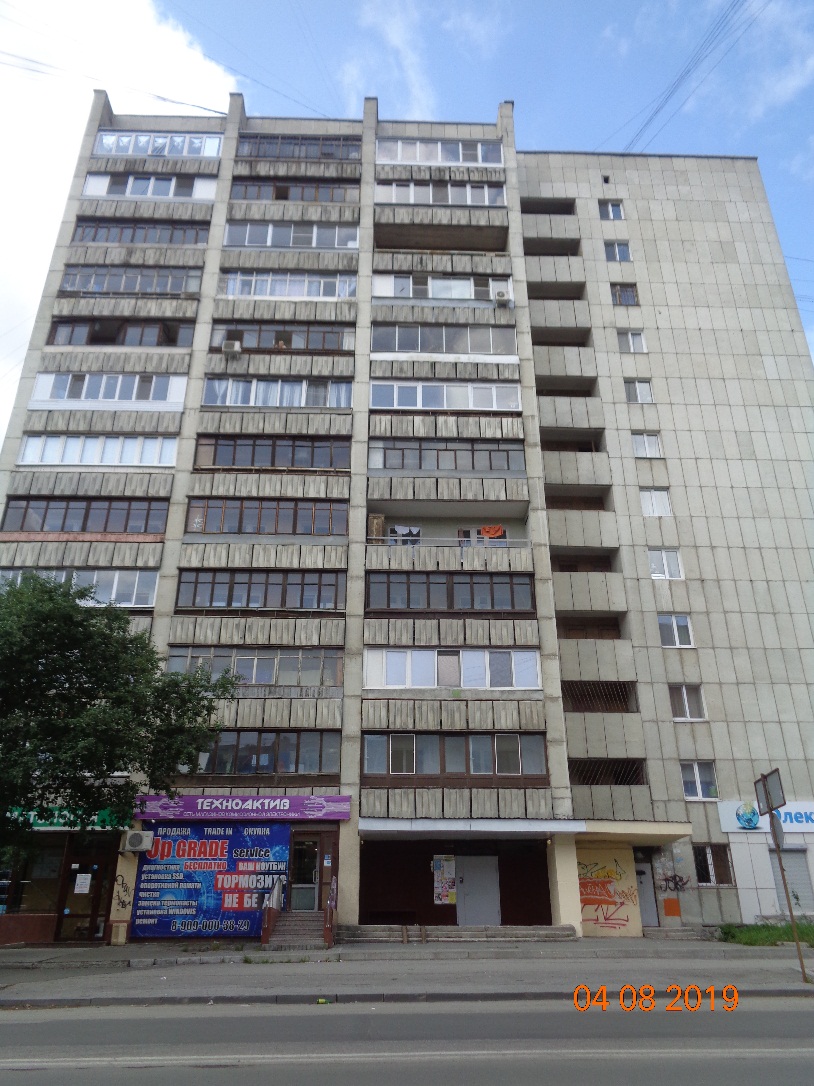 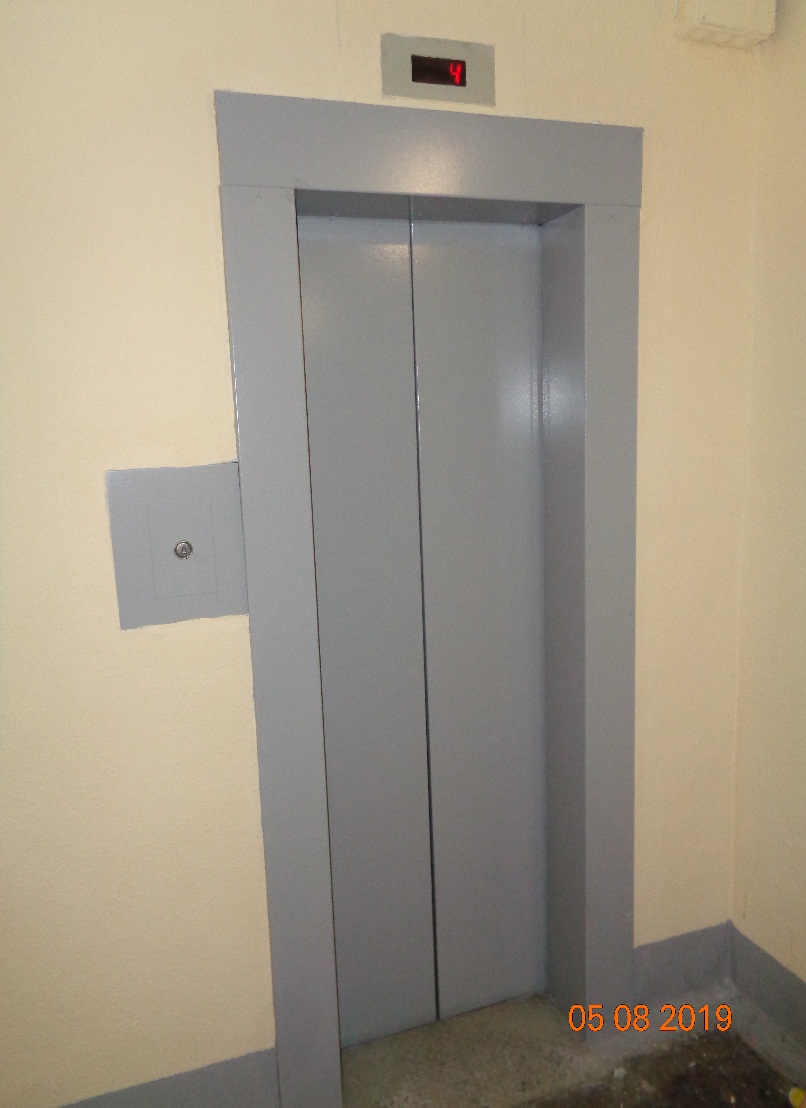 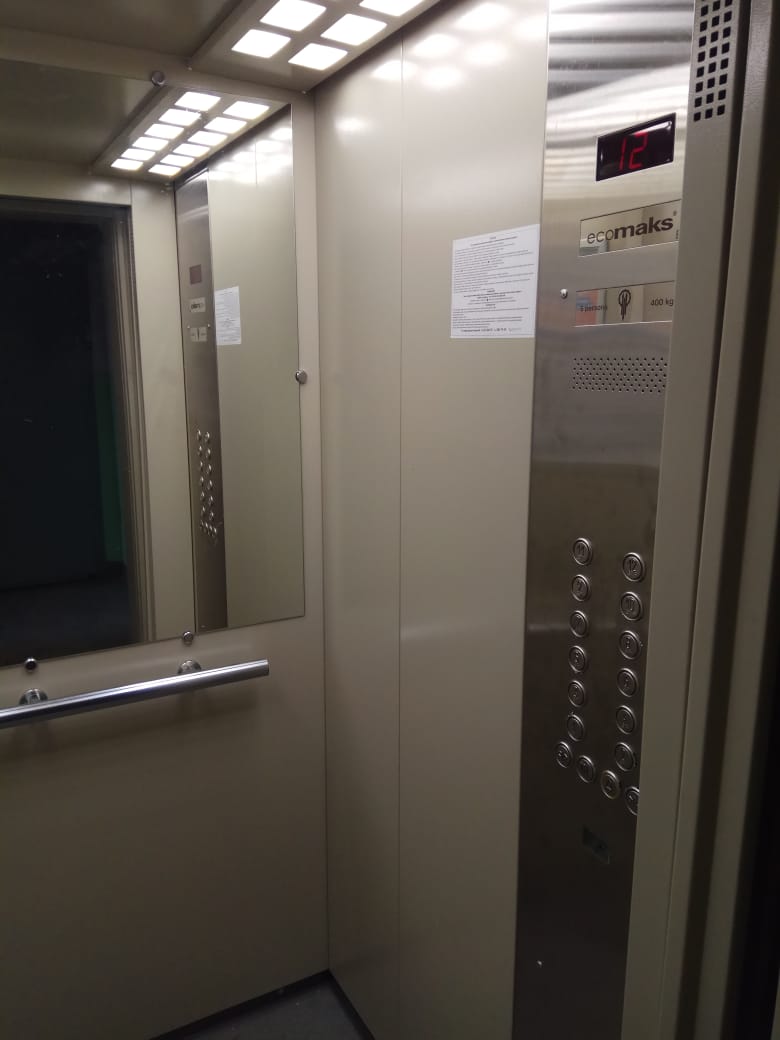 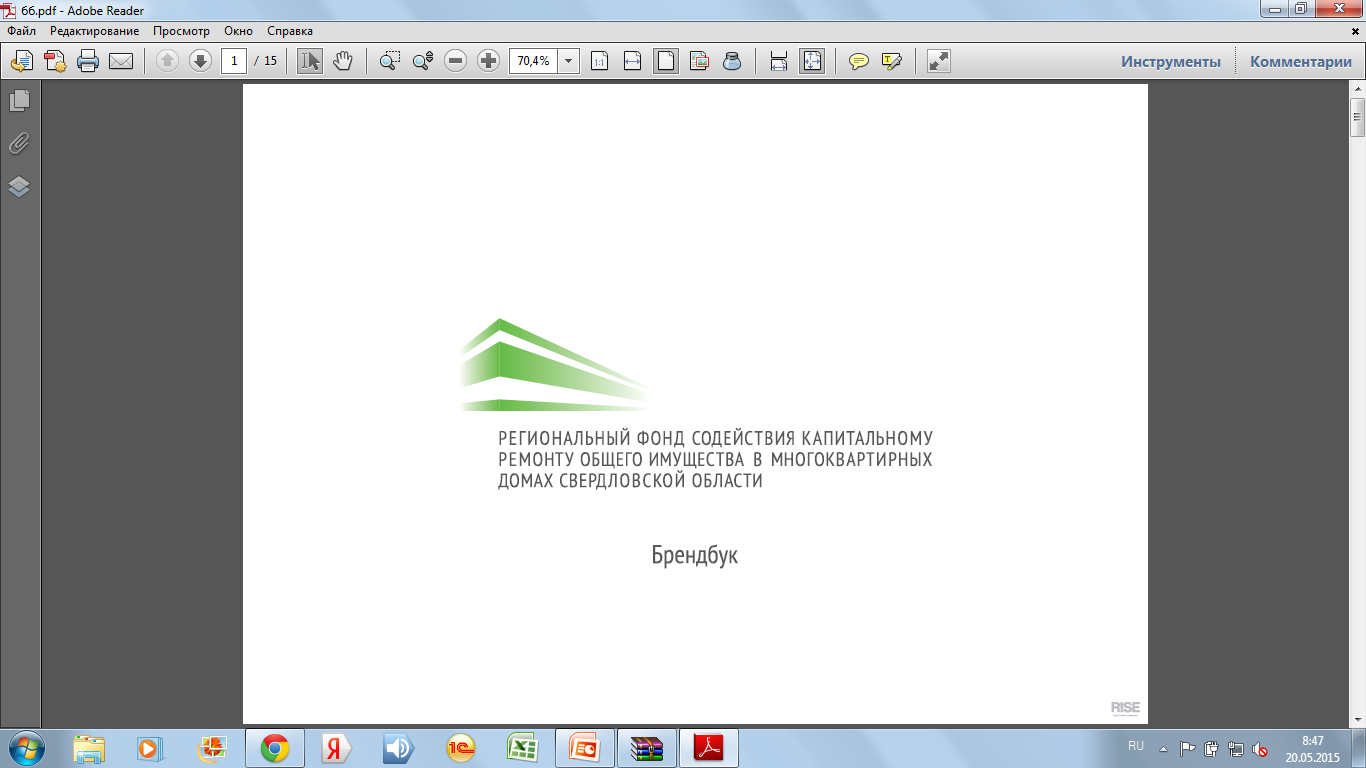 Реализация пилотного проекта по ремонту лифтового оборудования в доме повышенной этажности с учетом монтажа системы пожарной сигнализации
Исходные данные:
год постройки – 1980 г.
этажность дома – 12 этажей
количество подъездов – 1 подъезд
количество квартир – 81 квартира
общая площадь МКД - 4239,4 м2
общая площадь помещений (жилые, нежилые) - 3706,8 м2
количество лифтов - 2 (пассажирский, грузовой)
периметр здания ≈ 150 м
МКД
г. Екатеринбург, ул. Степана Разина, д. 80
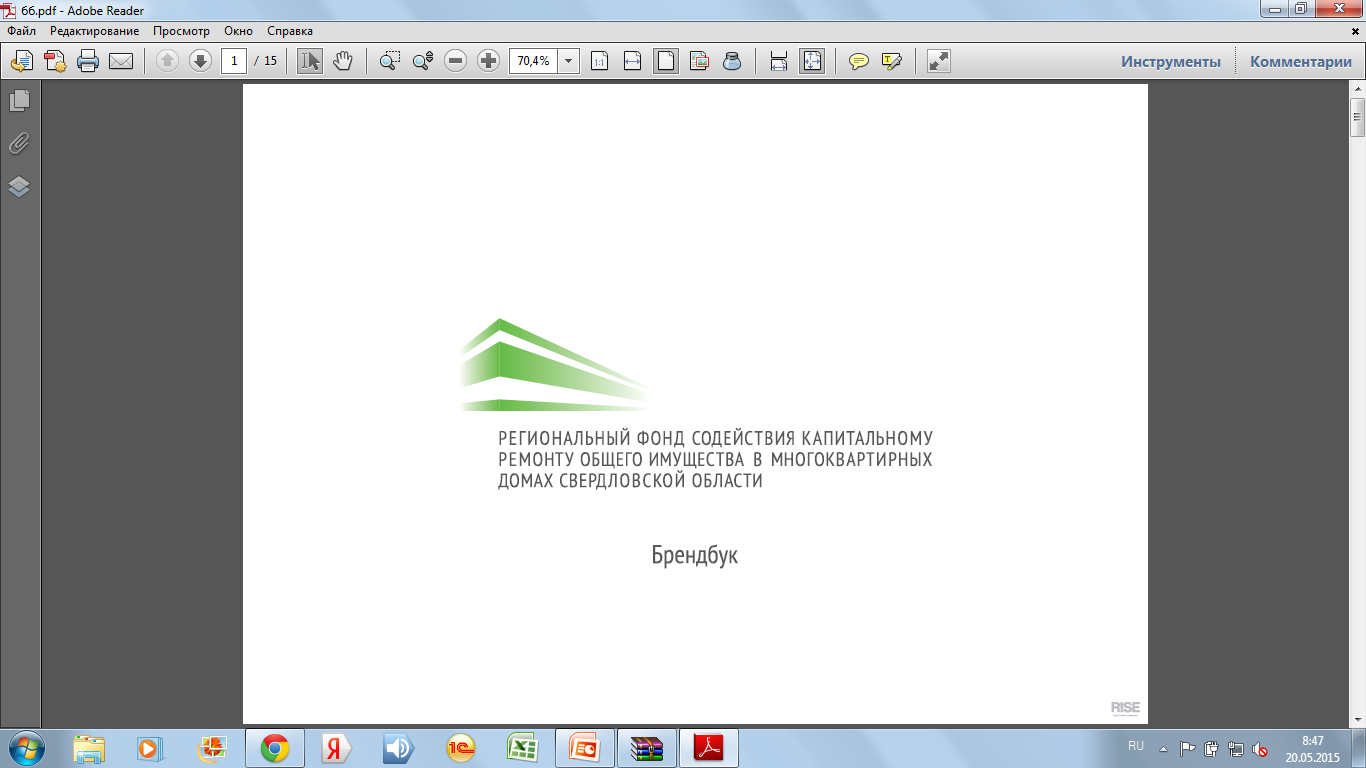 Реализация пилотного проекта по ремонту лифтового оборудования в доме повышенной этажности с учетом монтажа системы пожарной сигнализации
МКД
г. Екатеринбург, ул. Степана Разина, д. 80
Система пожарной сигнализации
Минимальные требования для запуска лифта в эксплуатацию
Система пожарной сигнализации
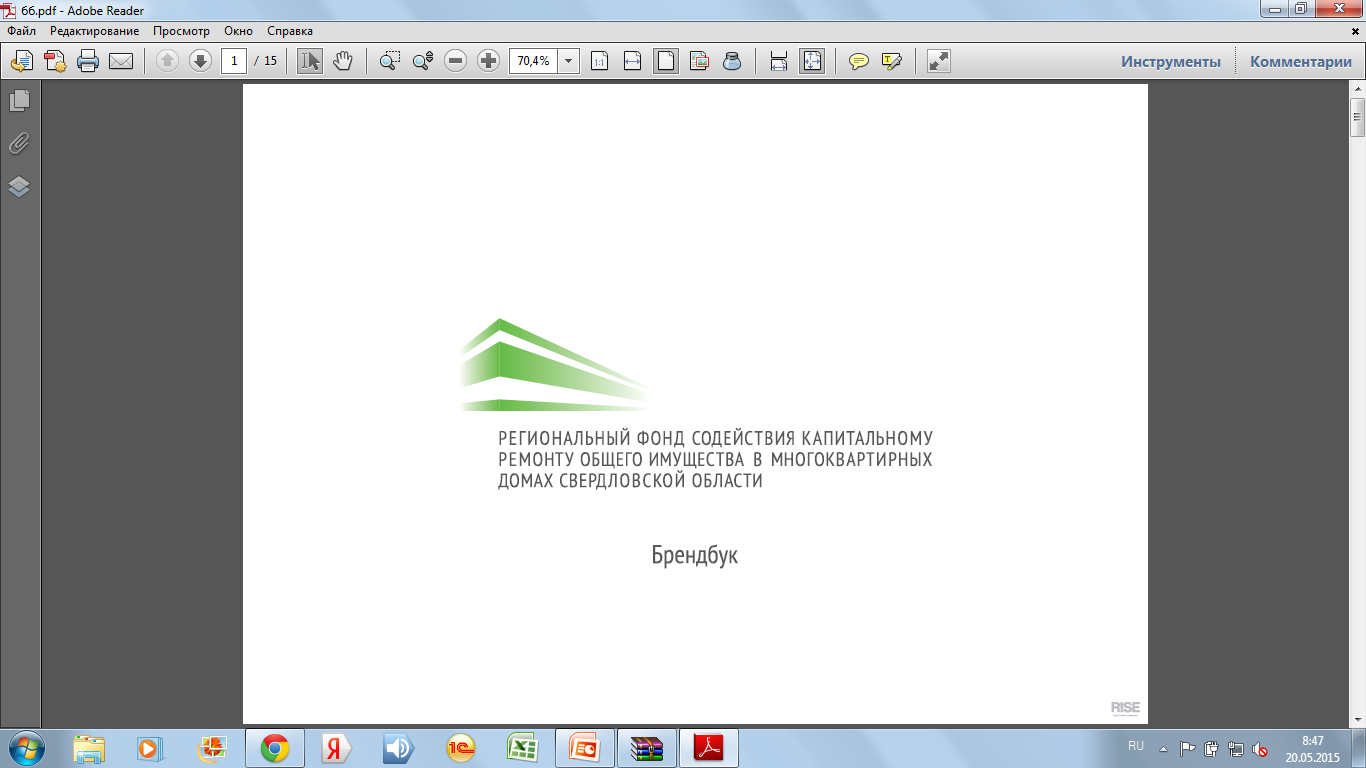 Средствами пожарной сигнализации необходимо оборудовать все помещения, за исключением помещений, не предусмотренных СП 5.13130.2009, с обеспечением круглосуточного режима работы.
Система пожарной сигнализации обеспечивает подачу сигналов о возникновении пожара на приемно-контрольное устройство в помещении диспетчерского поста по GPRS каналу связи.
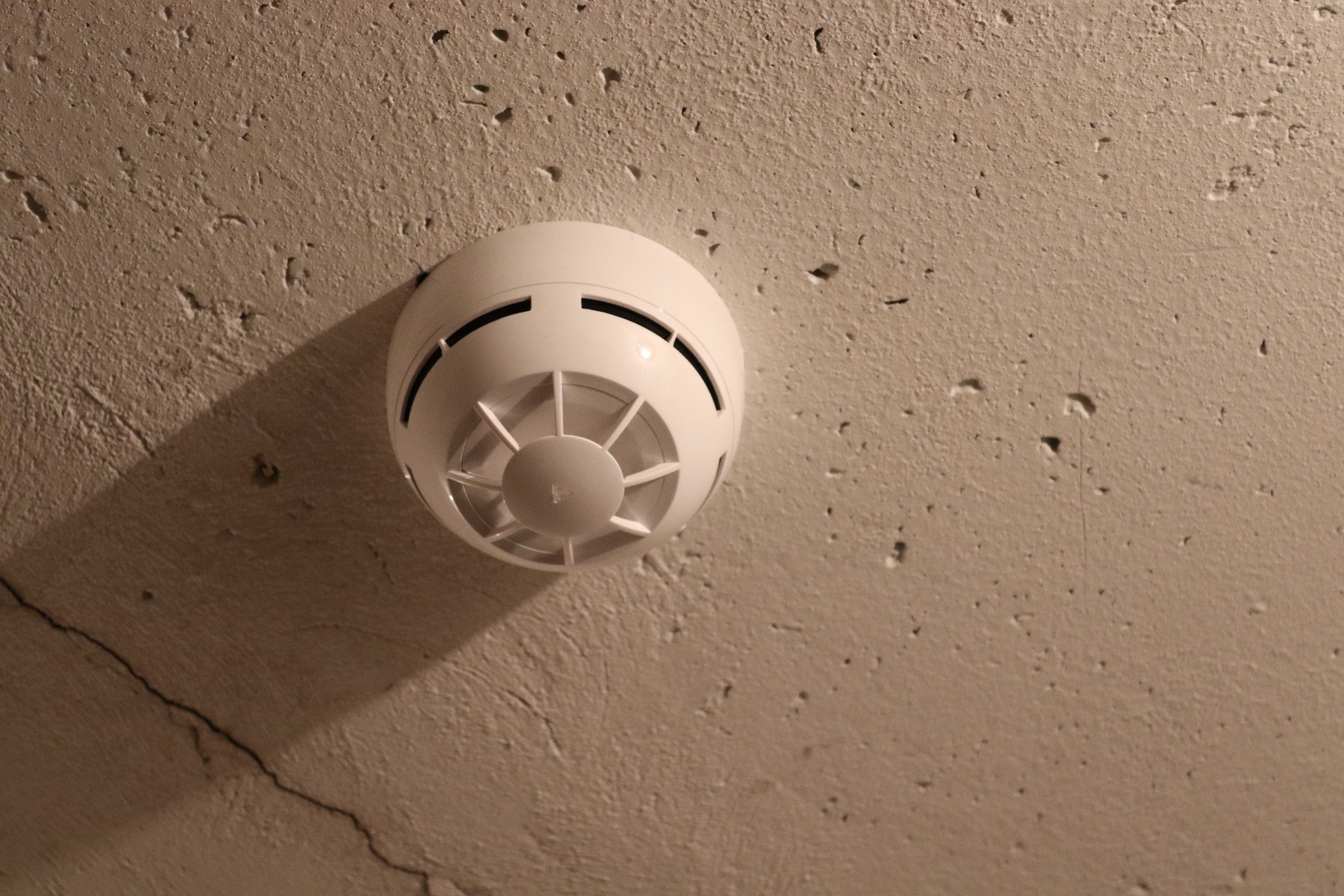 Система пожарной сигнализации
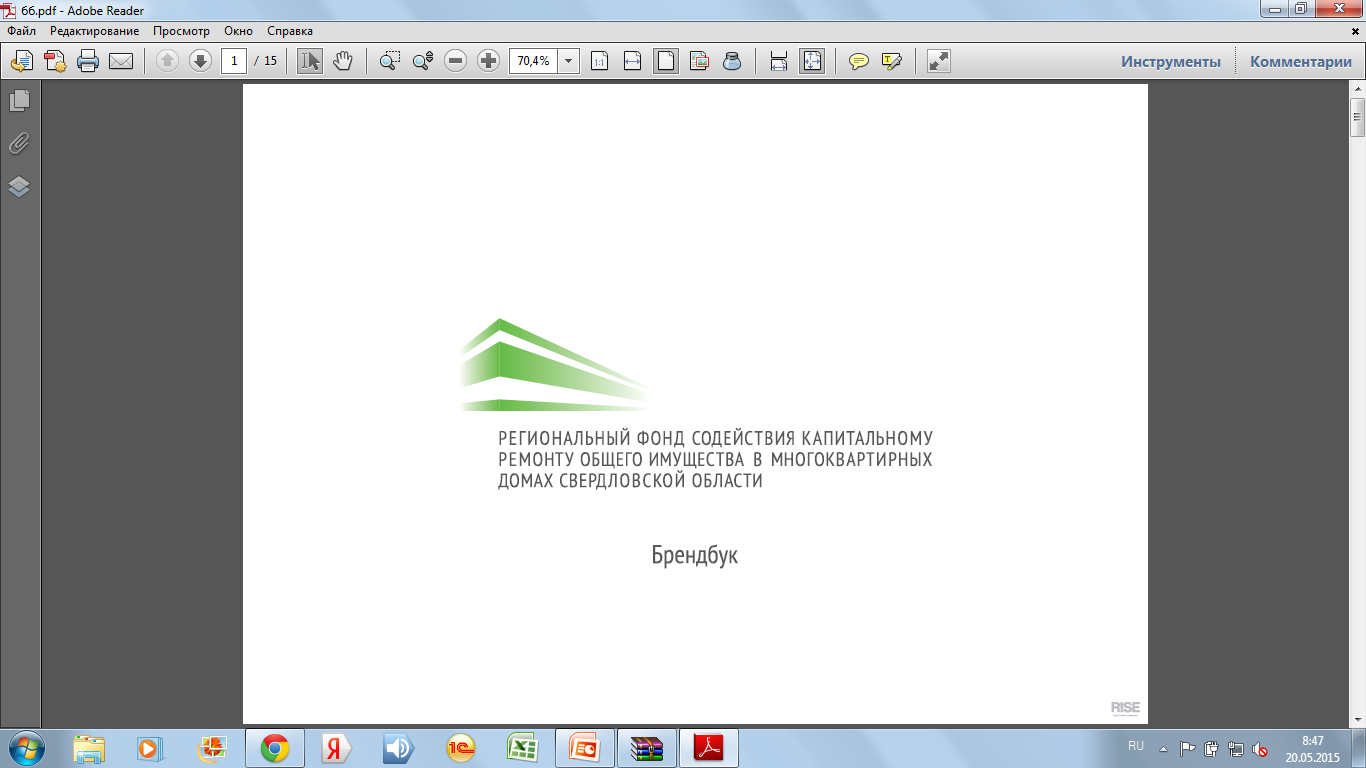 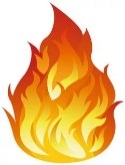 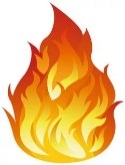 Радиорасширитель РРОП2
Сухие контакты релейного усилителя
Пожарный извещатель
Пульт управления 
ПУ-Р
При сигнале «Пожар» станция управления переводит лифты в режим «Пожарная опасность» 
кабины лифтов опускаются на основное посадочное место;
двери в лифтовую шахту открываются; 
на этаже пожара щит автоматики открывает противопожарные клапаны и включает противодымные вентиляторы.
Система пожарной сигнализации
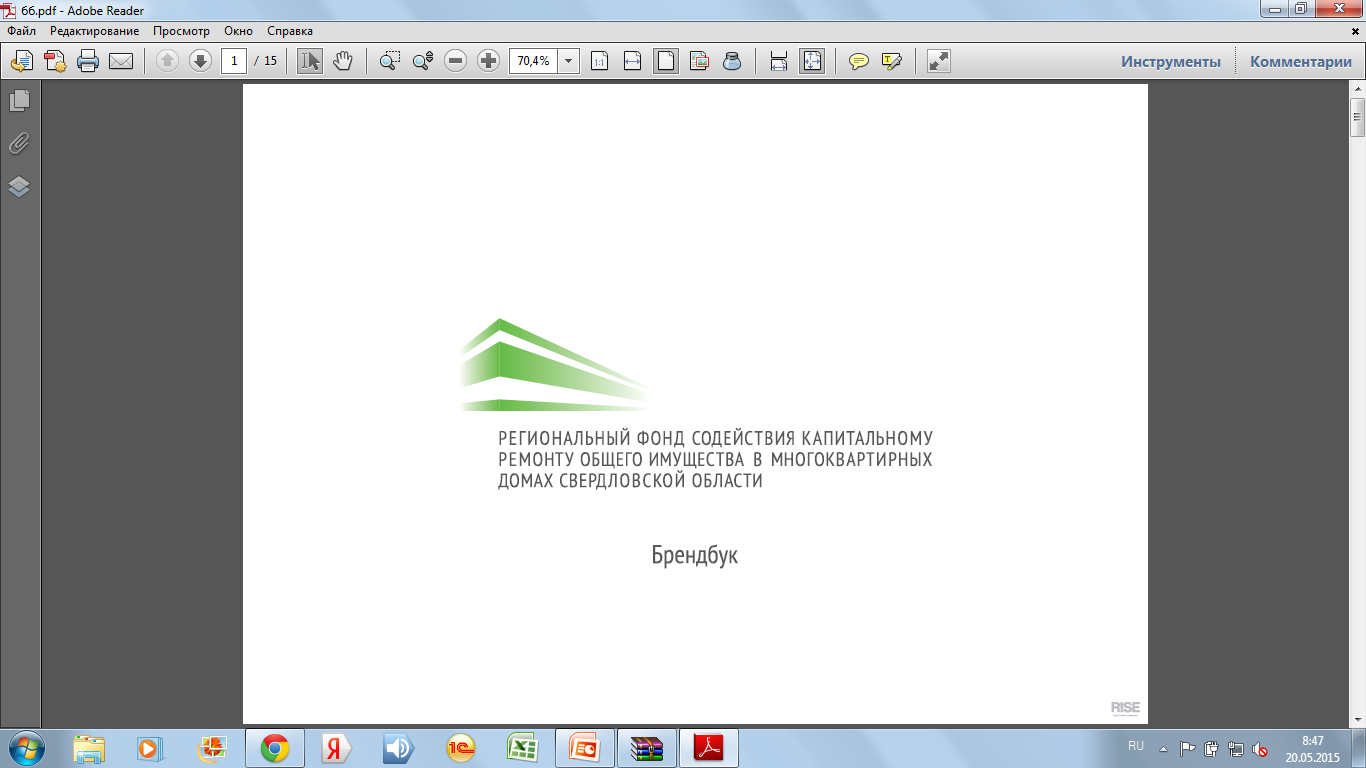 Кнопка аварийного включения пожарной сигнализации (ручной пожарный извещатель)
ручная отправка сигнала тревоги о начале пожара
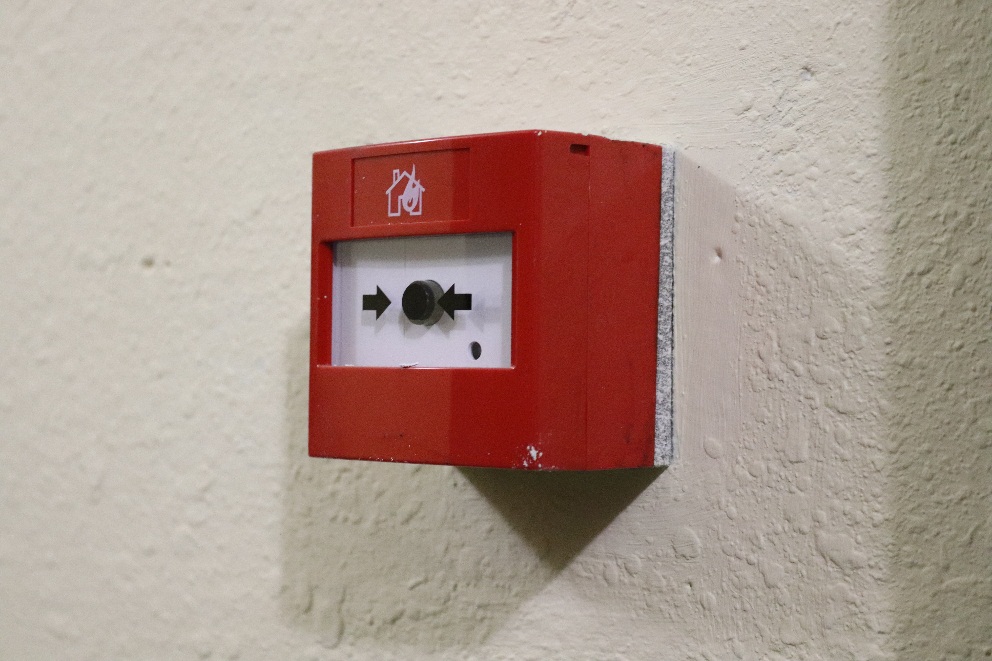 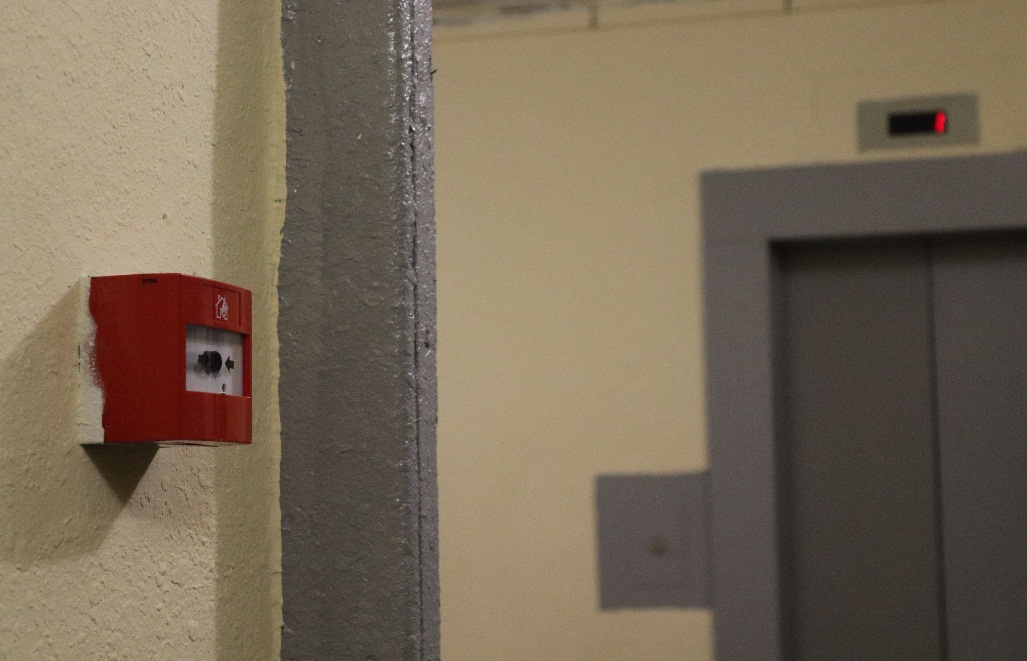 *по две кнопки на каждом этаже
Система пожарной сигнализации
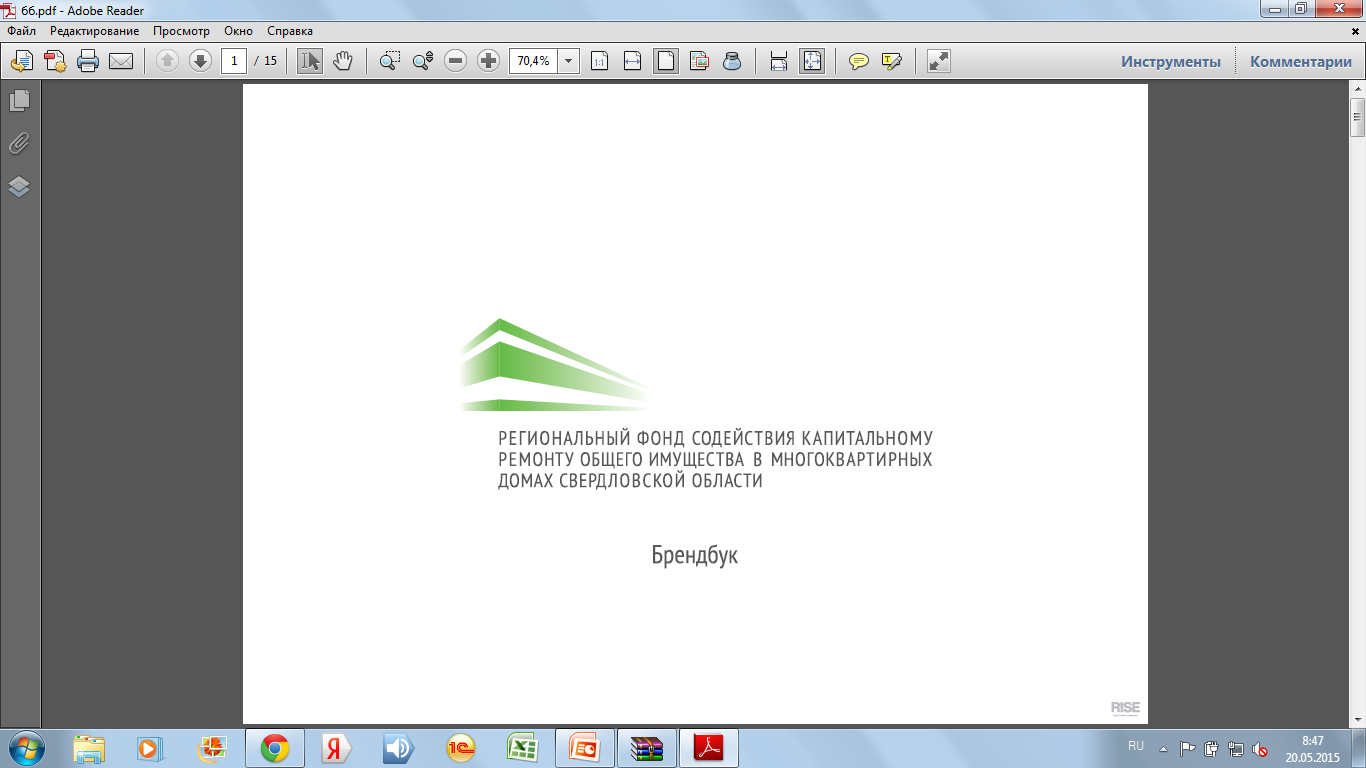 Блок управления аварийной пожарной сигнализацией
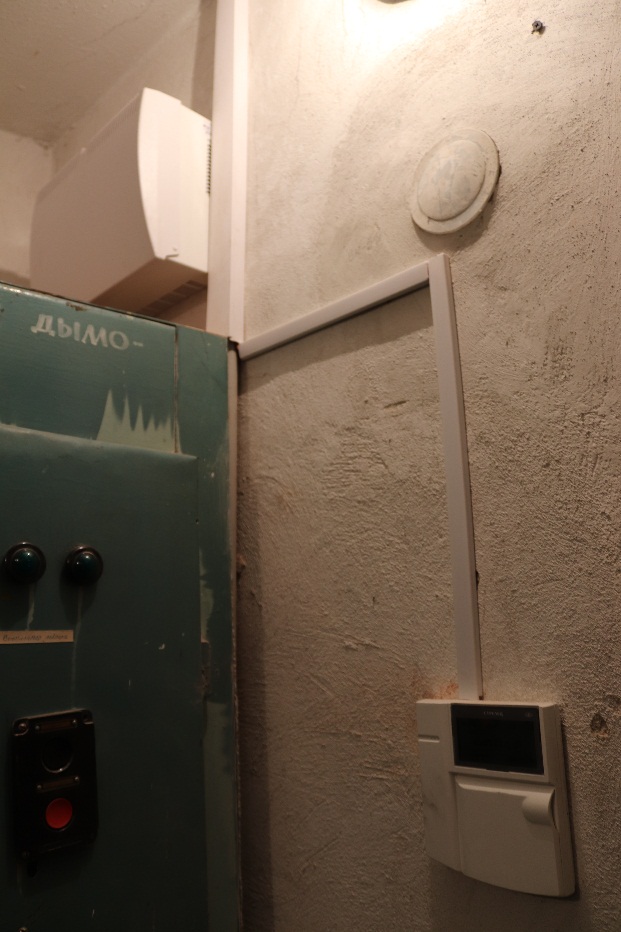 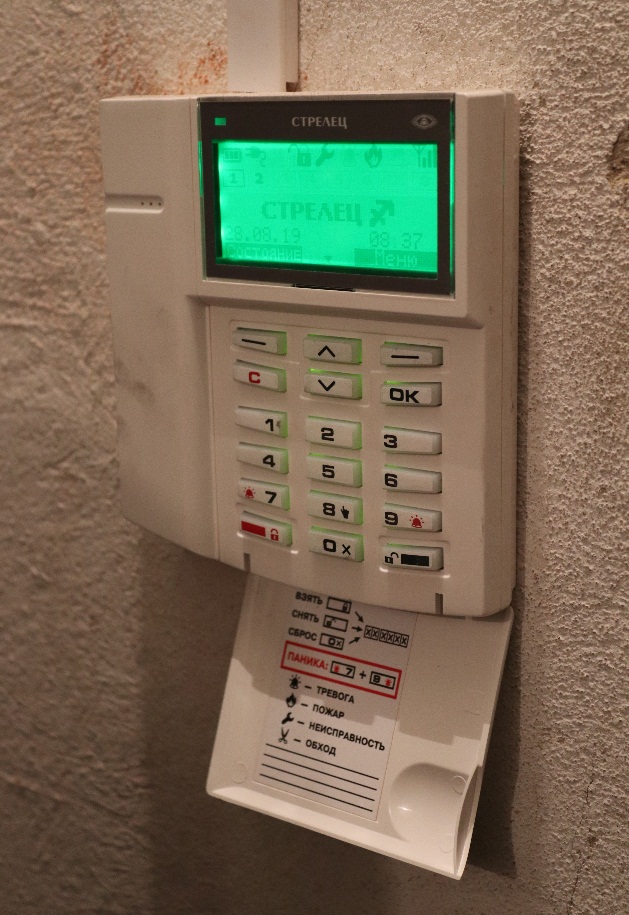 Система пожарной сигнализации
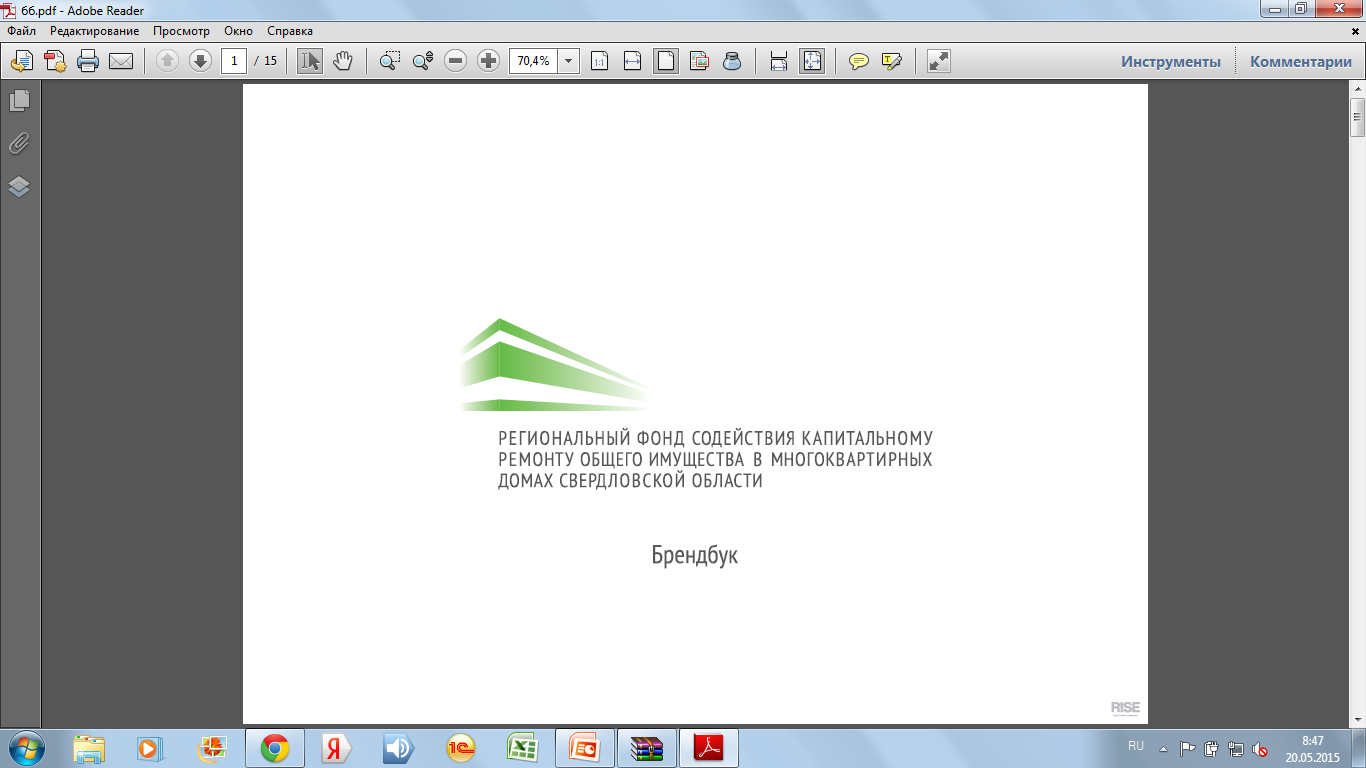 Радиорасширитель сигнала
Принимает сигналы и передает на блок управления
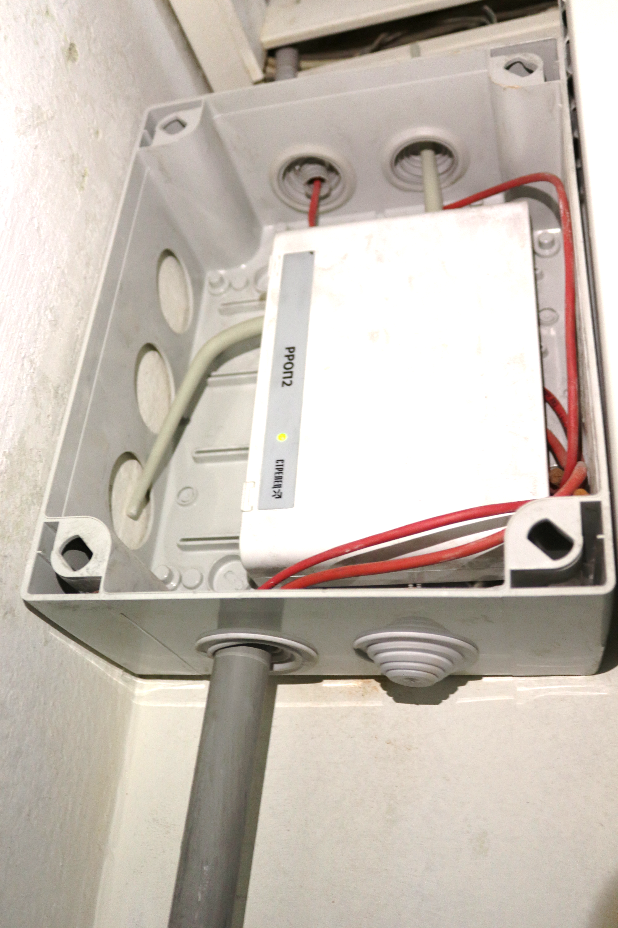 Система пожарной сигнализации
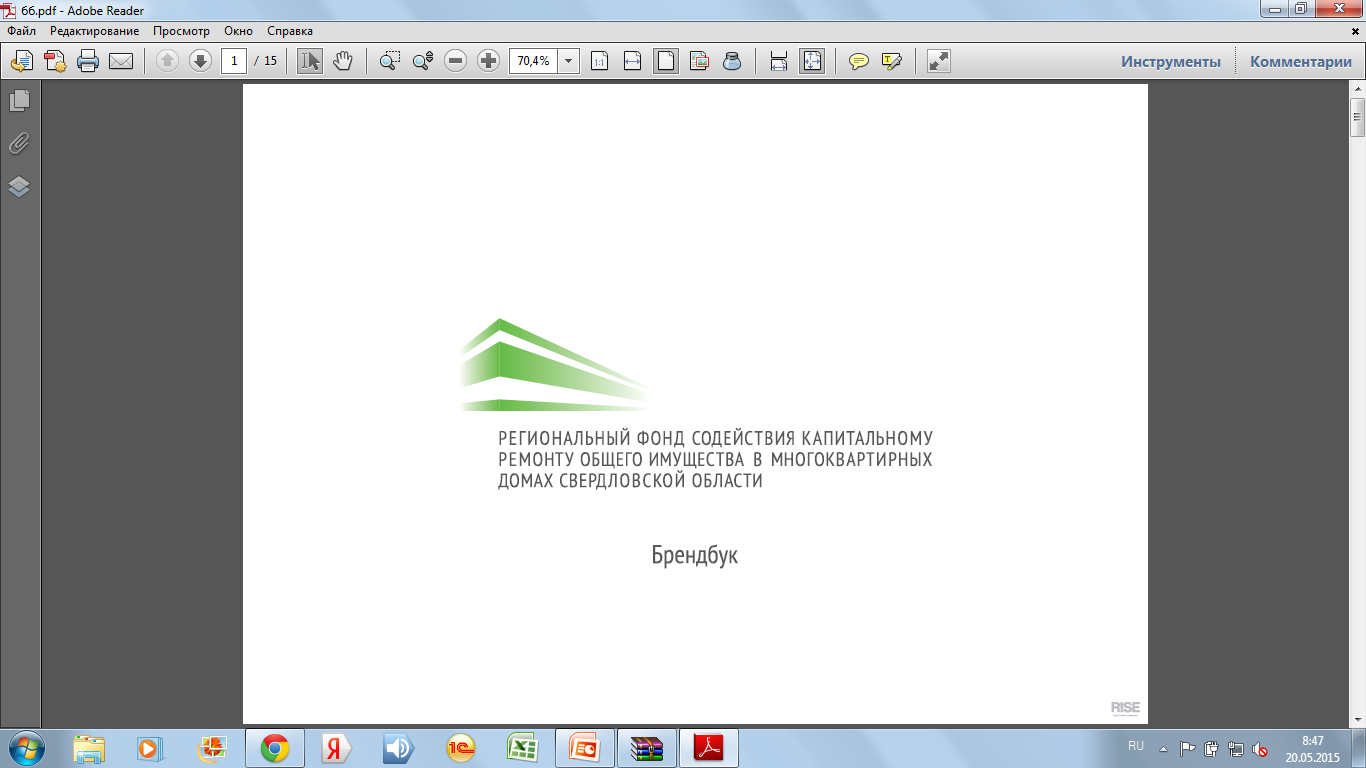 Датчик = глаза и уши пожарной сигнализации
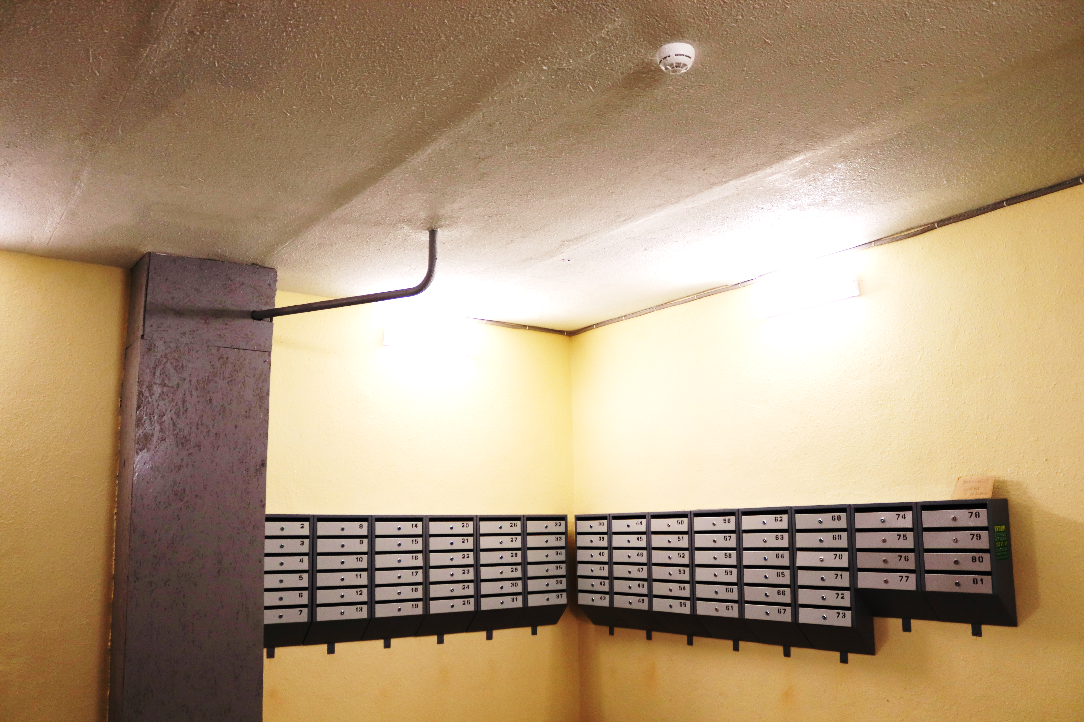 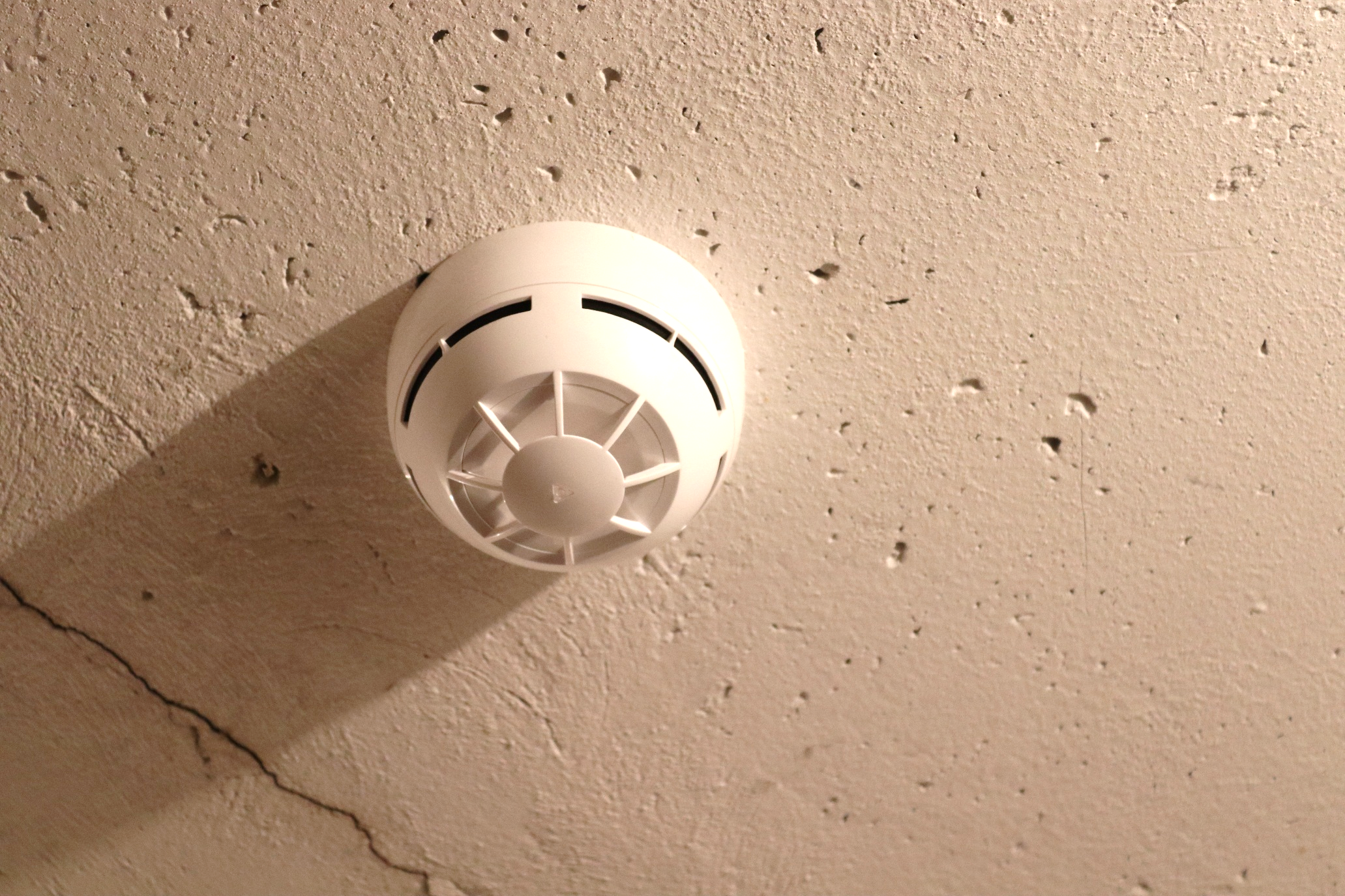 Система пожарной сигнализации
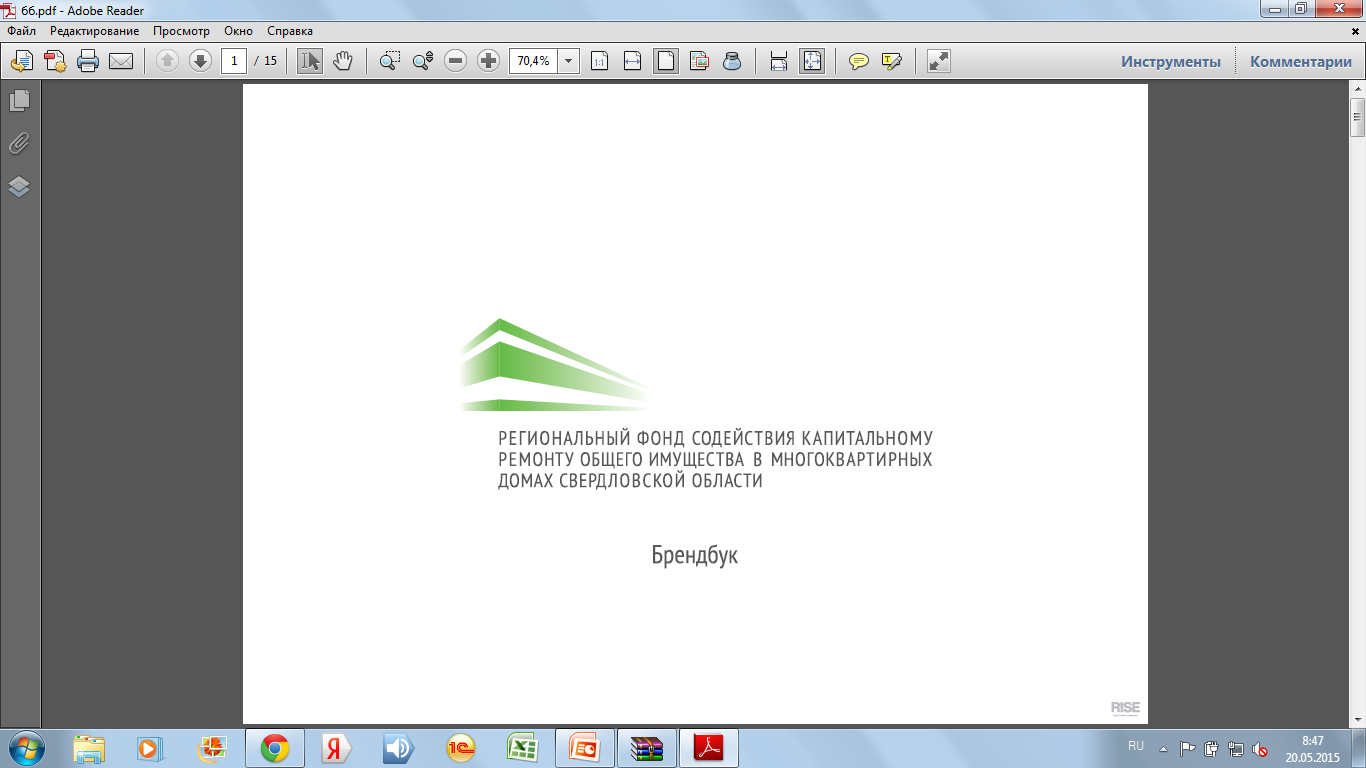 Сухие контакты
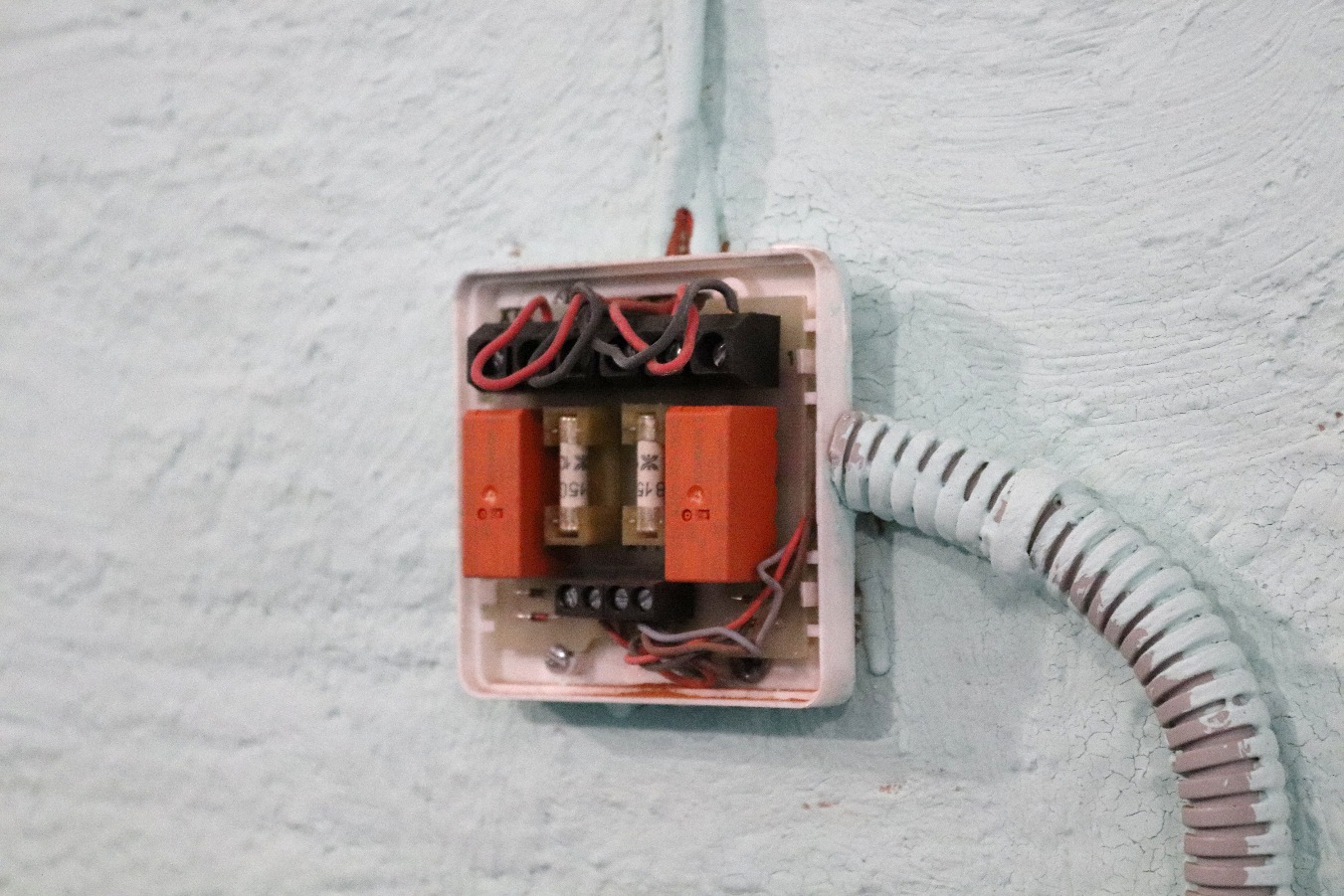 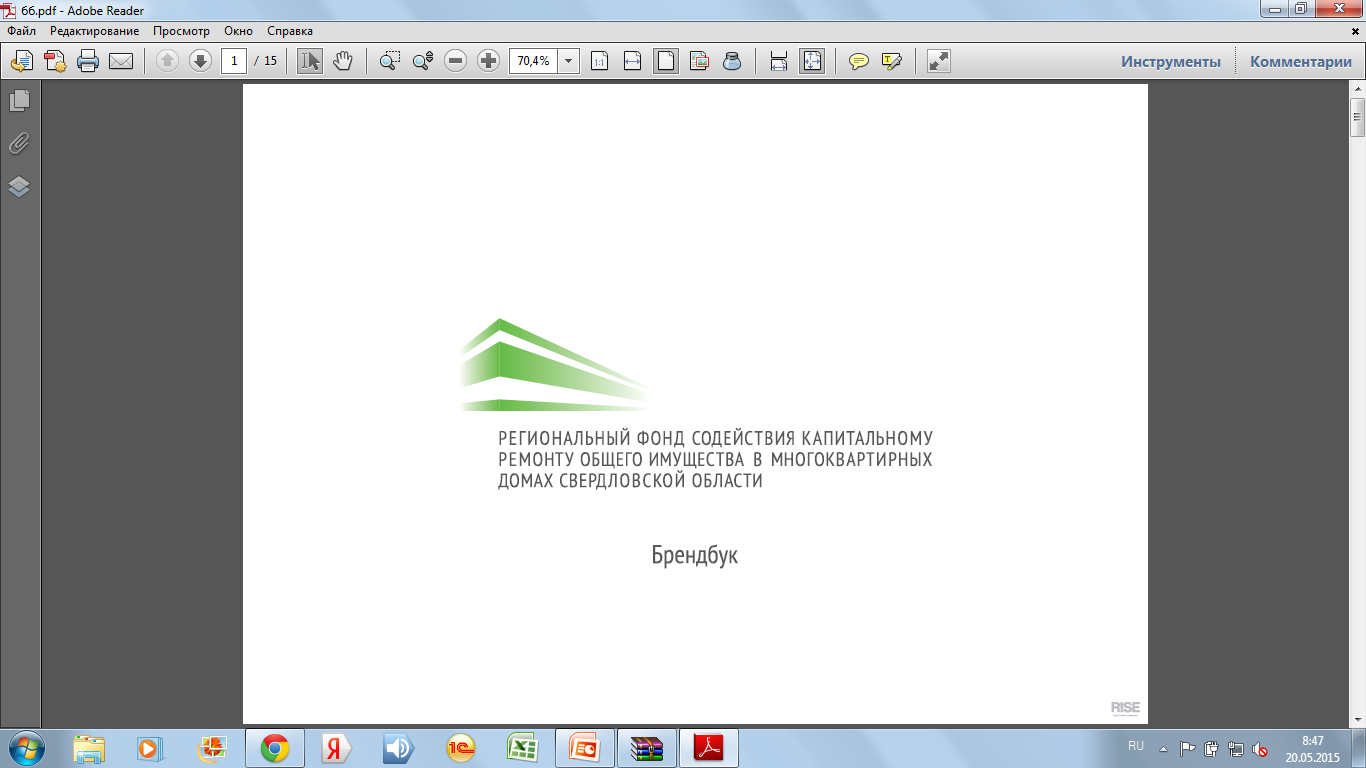 Расчет возвратности денежных средств в МКД по адресу: г. Екатеринбург, ул. Степана Разина, д. 80
Расчет возвратности денежных средств в МКД по адресу: г. Екатеринбург, ул. Степана Разина, д. 80
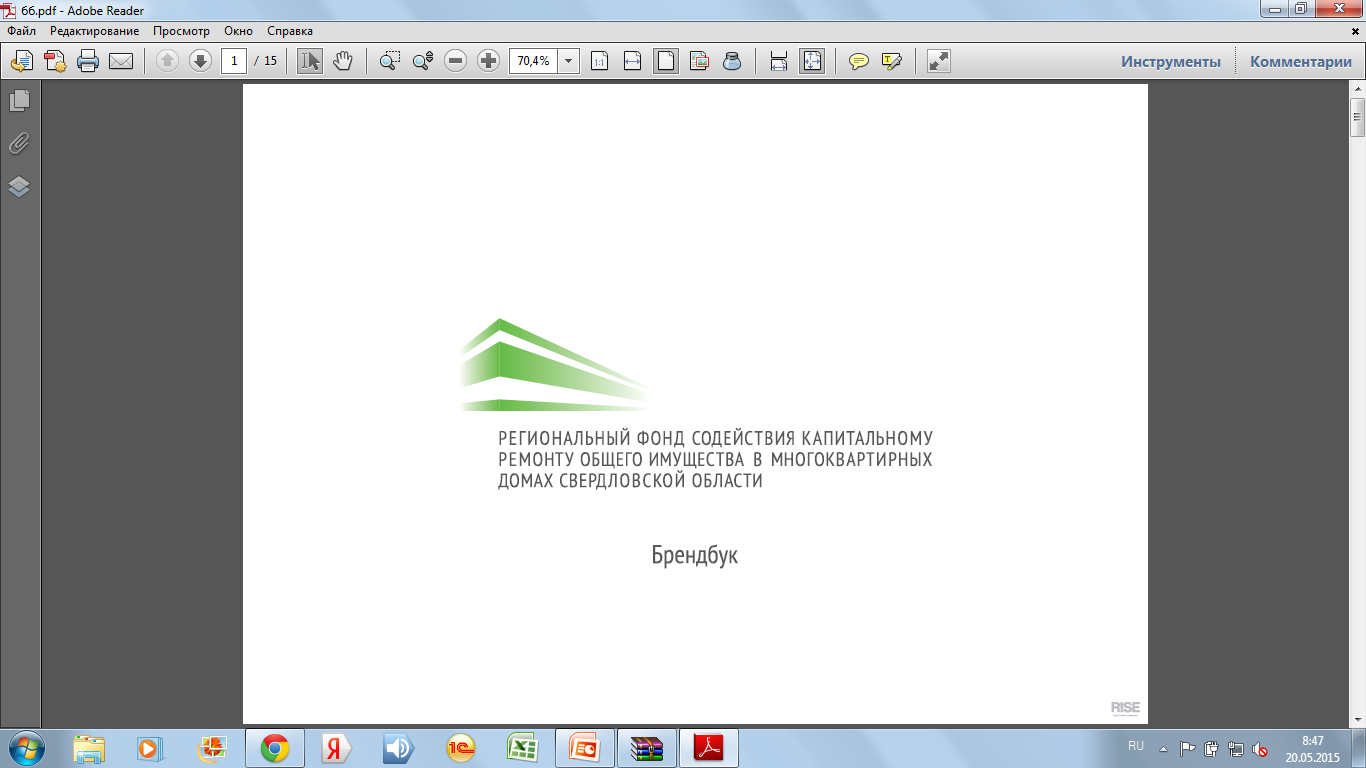 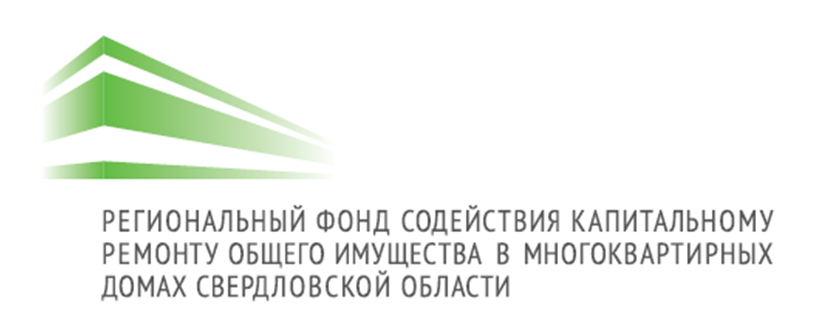 Спасибо за внимание !

Web-сайт: www.fkr66.ru
E-mail: fkr66@mail.ru
Телефон «горячей линии»: +7 (343) 287-54-54
8-800-300-80-88
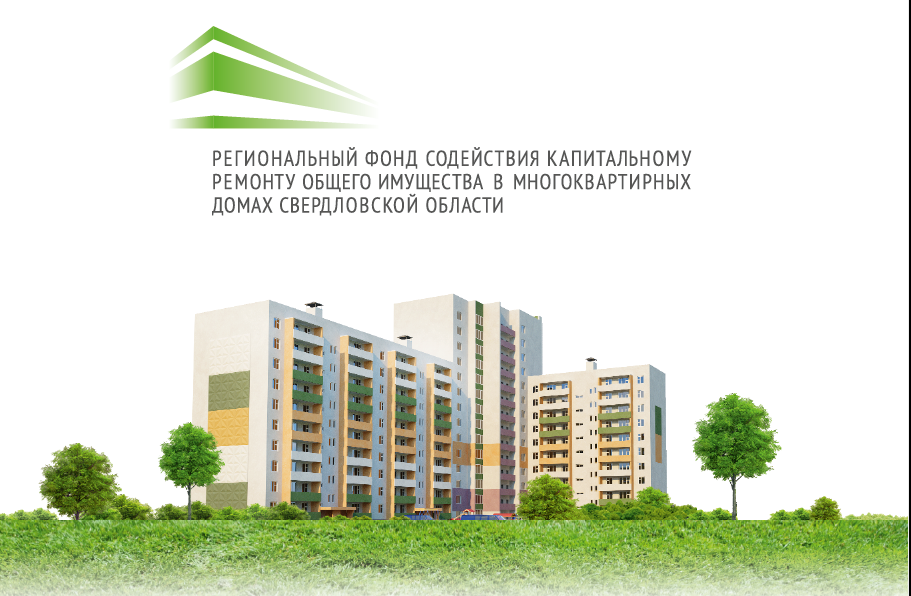